TN Foundational Literacy 
January 20-24, 2025
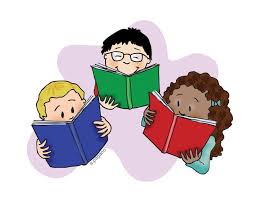 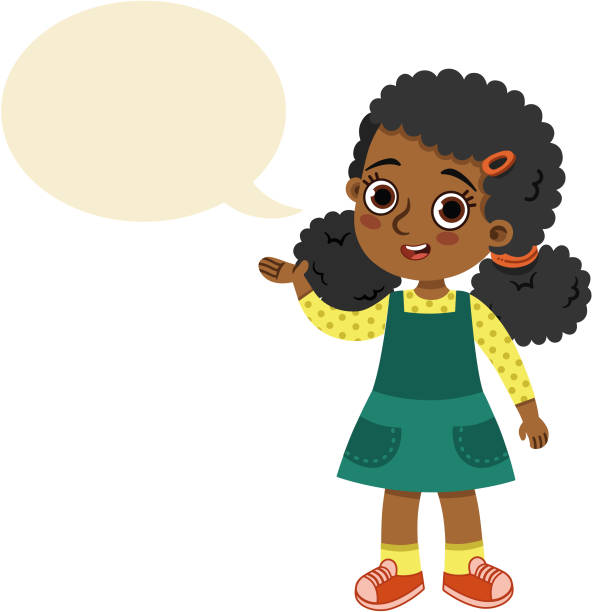 TODAY IS:
Add a timer
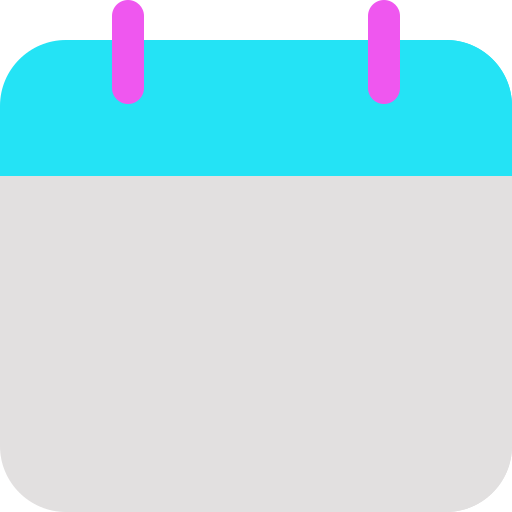 Focus Board
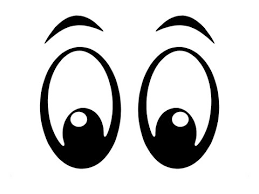 Monday
January 20, 2024
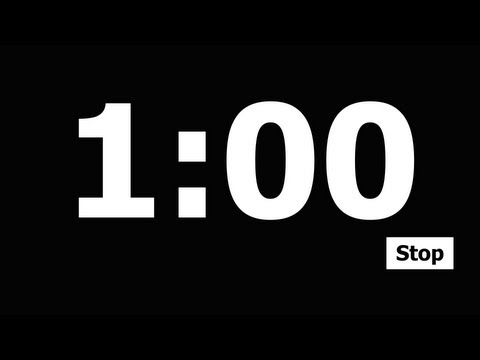 Color and Shape




brown
heart
Letter Bundle
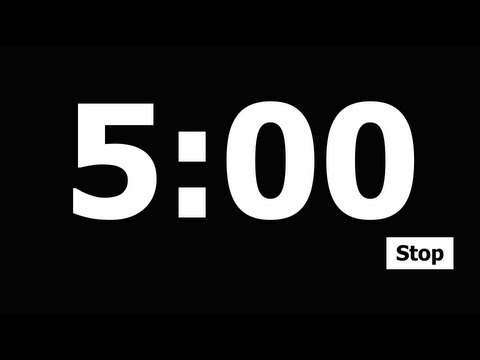 Number
7
seven
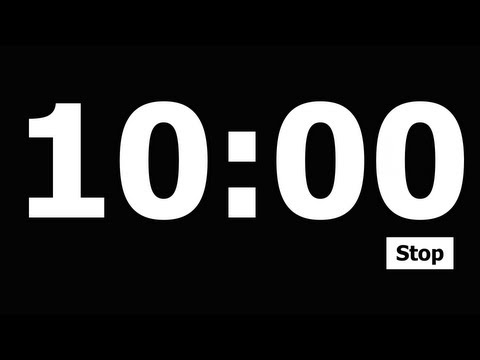 Cc
Kk
Qq
Zz
Ii
Sight Words:
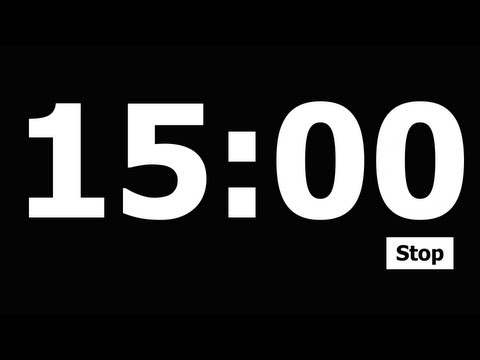 but
not
their
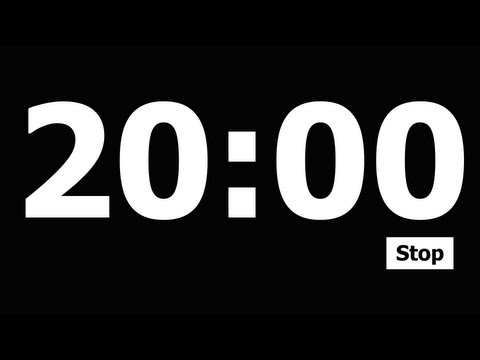 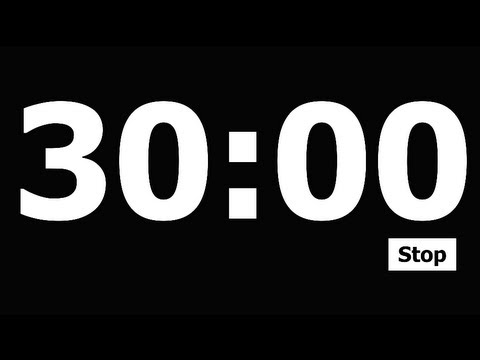 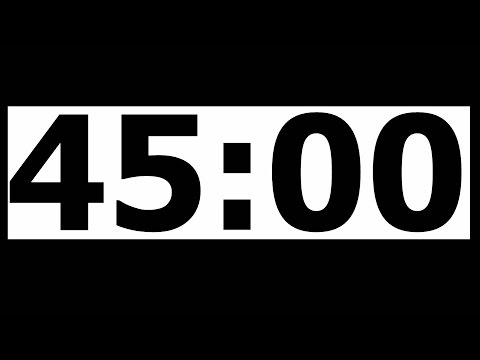 Daily 
Affirmation
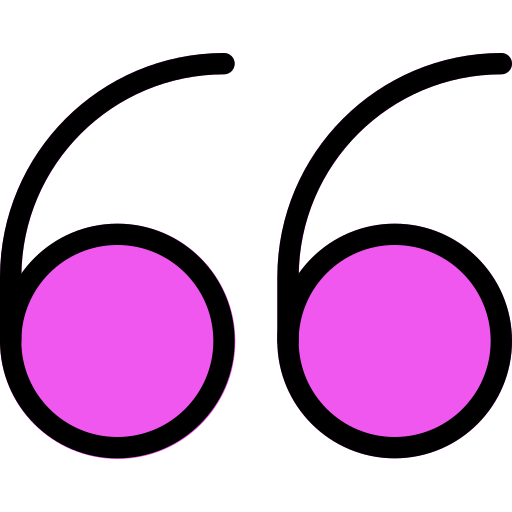 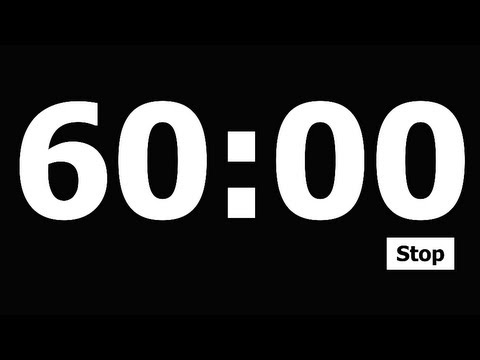 “I am a friend!”
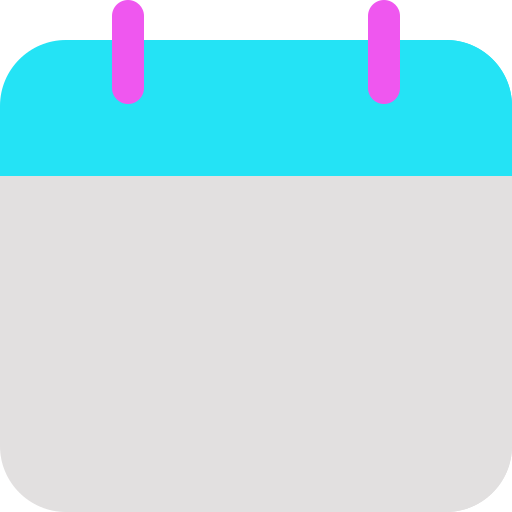 Today’s Lesson
Add a timer
TN Sounds First Vol. 2
Week 16
Day 1
Let’s Learn to Read!
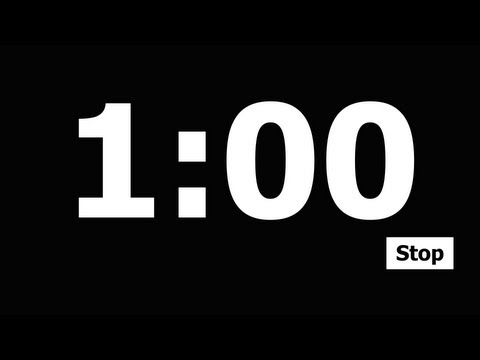 Syllables: Deleting
Words
Rhyme Time!
Snatch the Sound
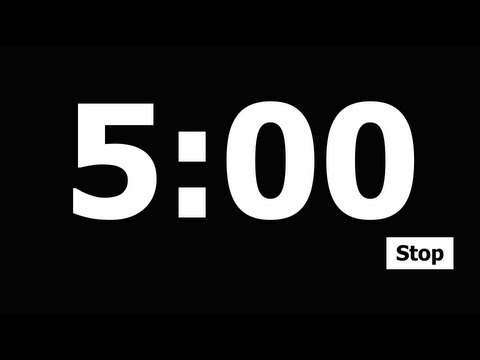 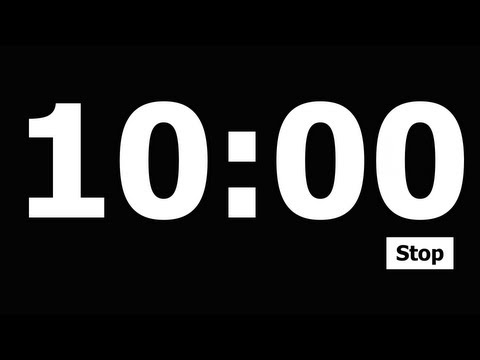 weekday
Sunday
baseball
softball
snowball
tale, toad
peace, nine
share, pick
best, bench
come, they
little, skittle
day, may
so, she
late, gate
✗

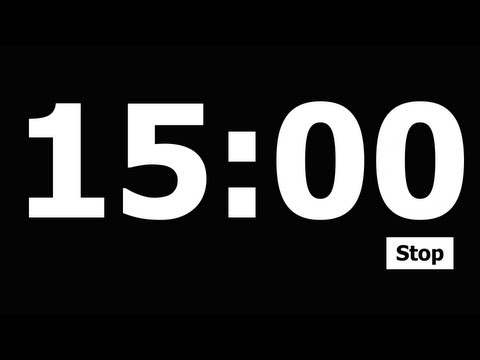 ✔

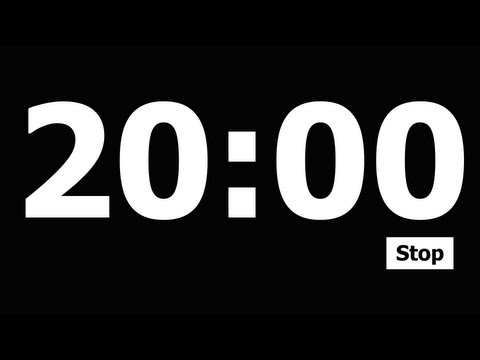 ✔

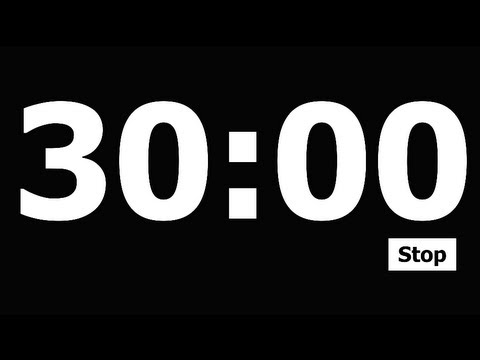 ✗

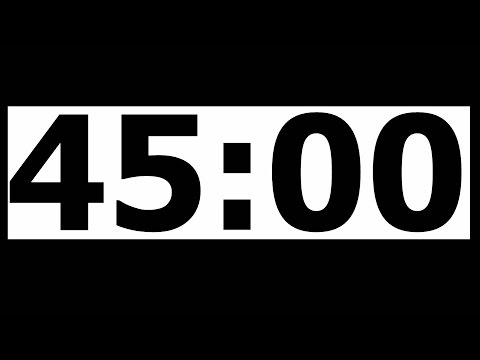 ✔
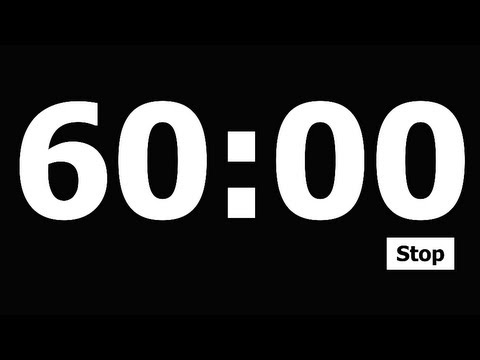 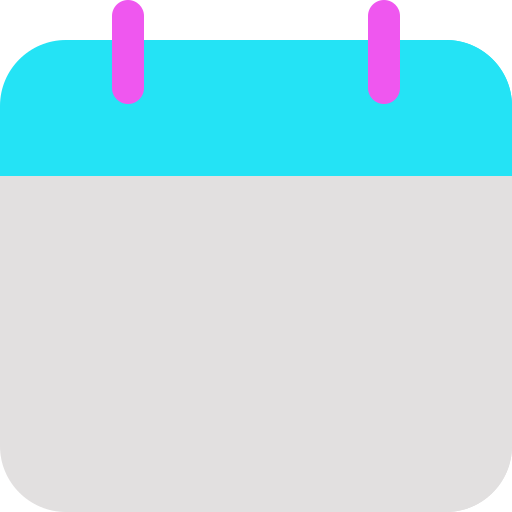 Add a timer
Today’s Lesson
Let’s Learn to Read!
TN Sounds First Vol. 2
Week 16
Day 1
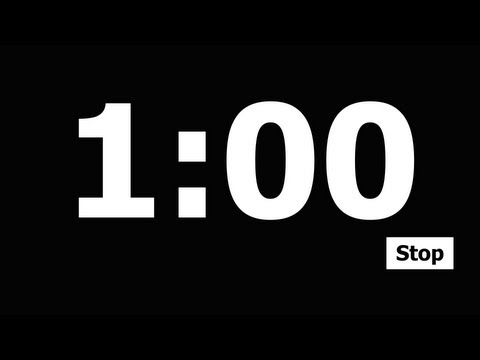 Snatch the Sound
Medial Sound
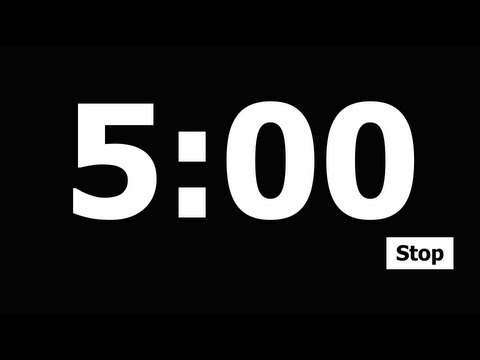 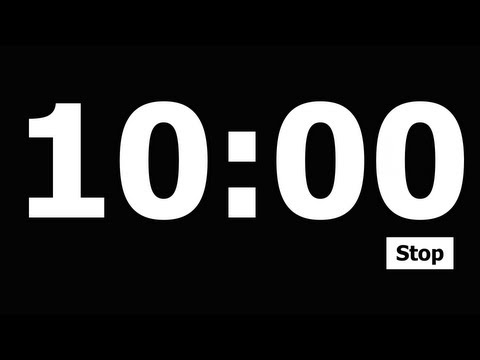 pack, rock
juice, loose
shade, grow
plug, sheet
hug
rack
yell
win

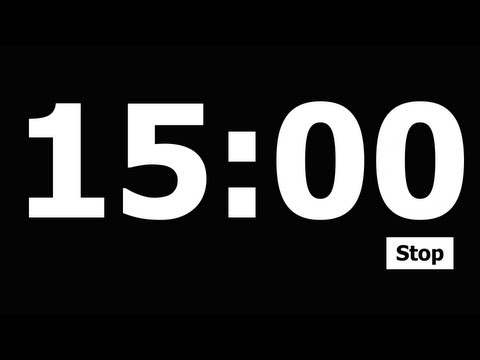 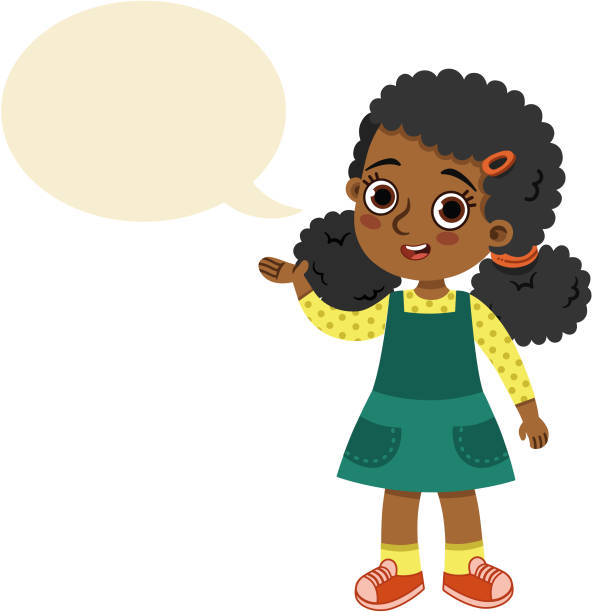 
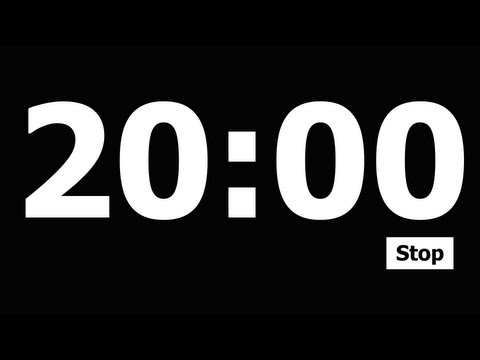 
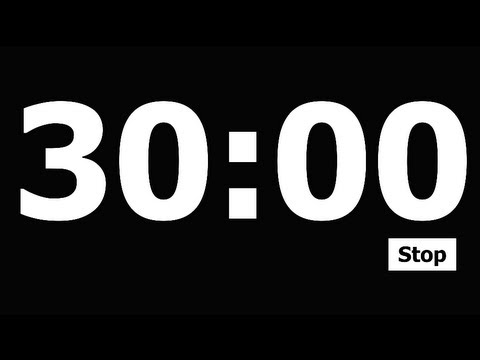 
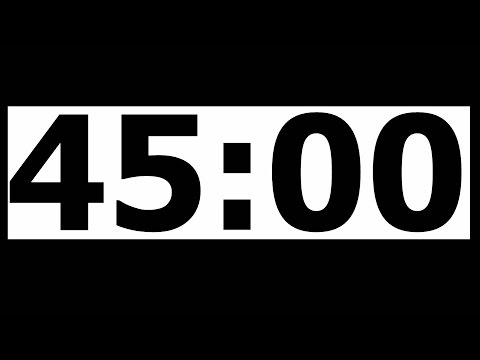 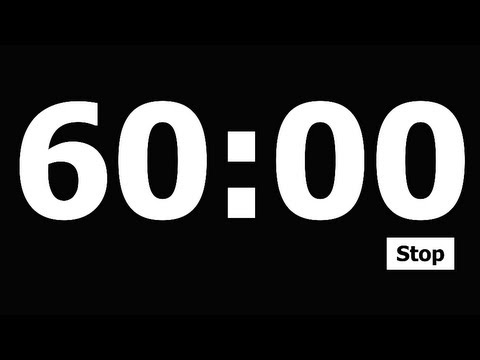 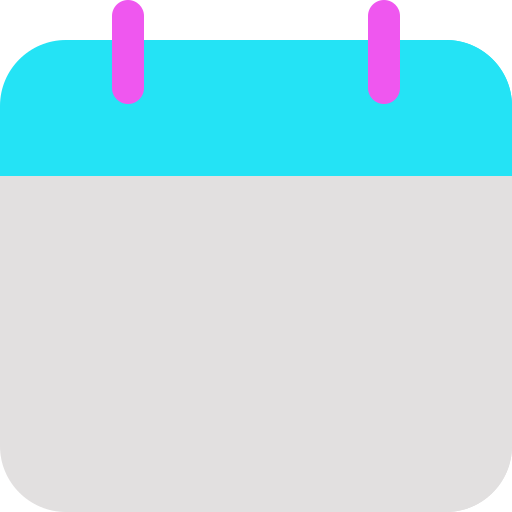 Add a timer
Let’s Learn to Read!
Today’s Lesson
TN Sounds First Vol. 2
Week 16
Day 1
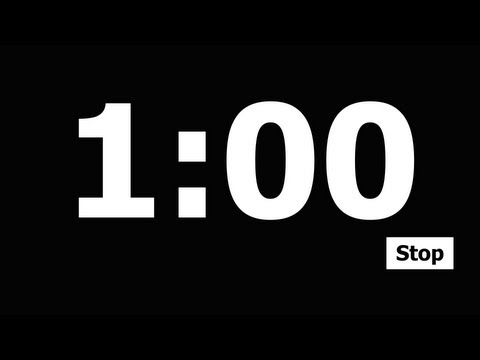 Silly Sentence
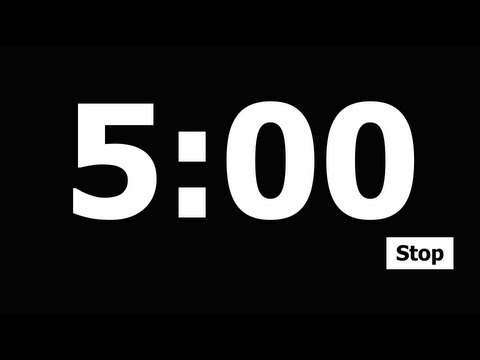 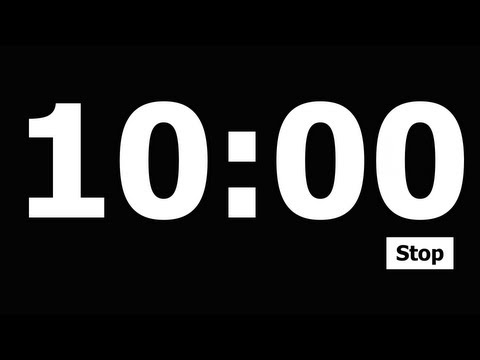 My Mom made messy, mozzarella meatballs.
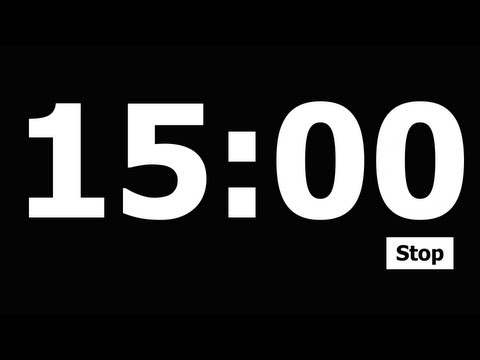 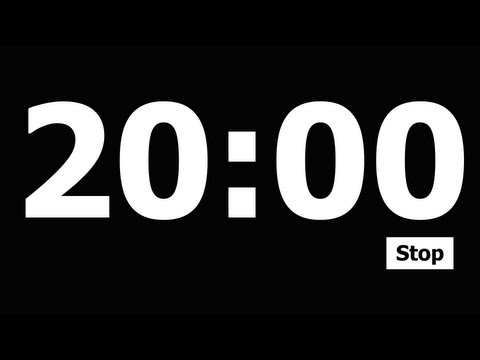 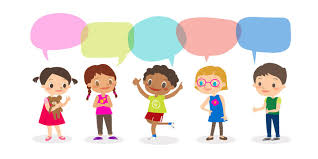 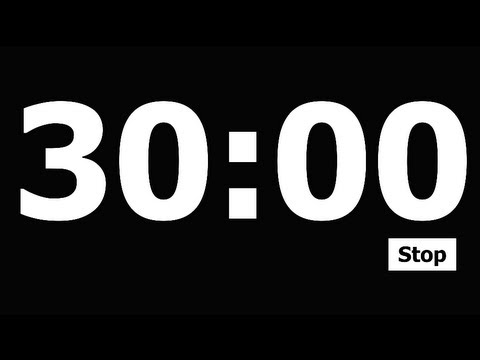 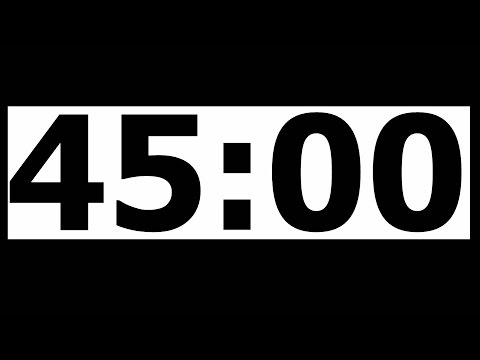 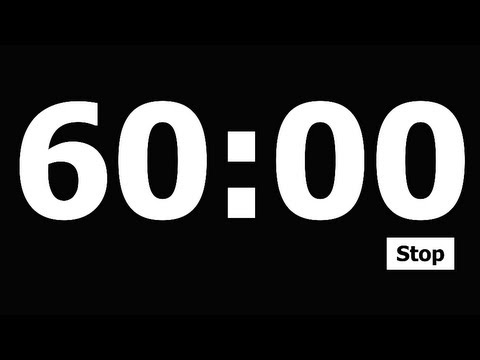 TODAY IS:
Add a timer
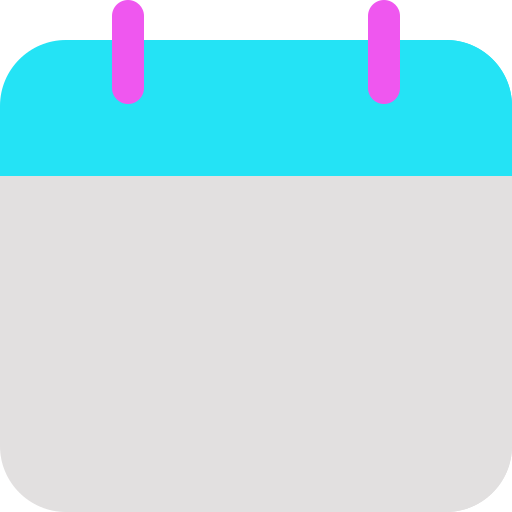 Focus Board
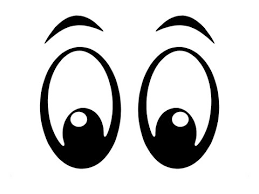 Tuesday
January 14, 2024
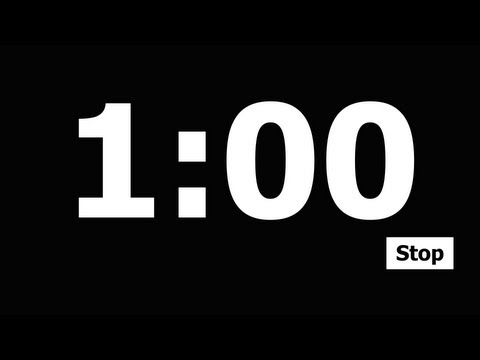 Color and Shape




white
diamond
Letter Bundle
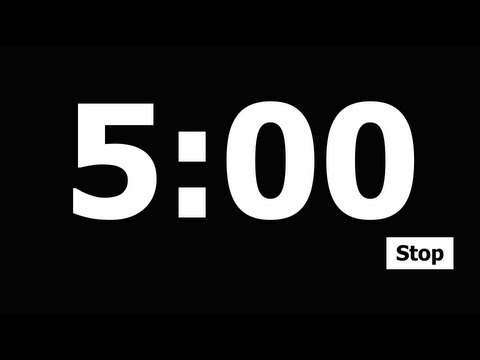 Number
6
six
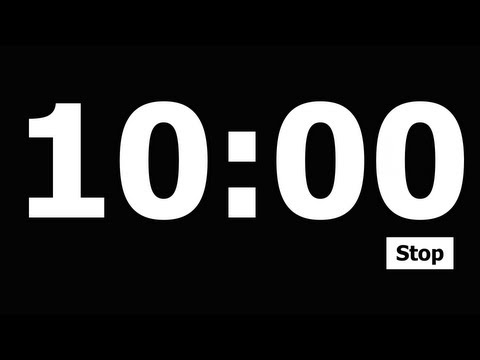 Tt
Vv
Ww
Xx
Uu
Sight Words:
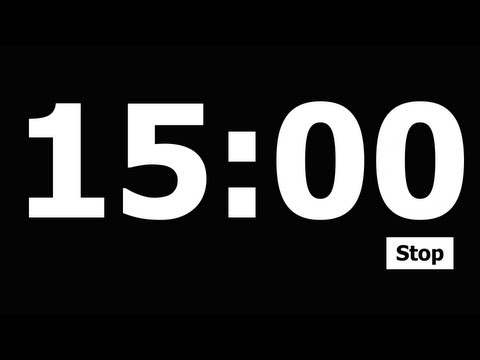 or
one
had
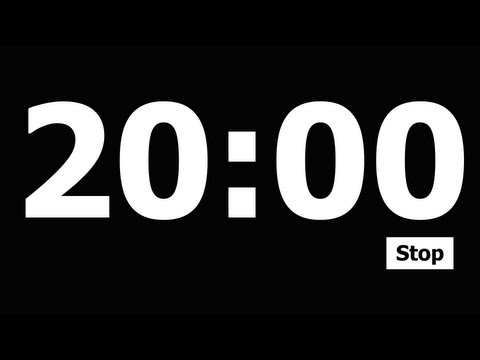 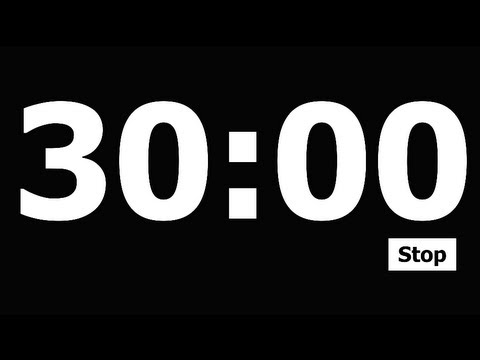 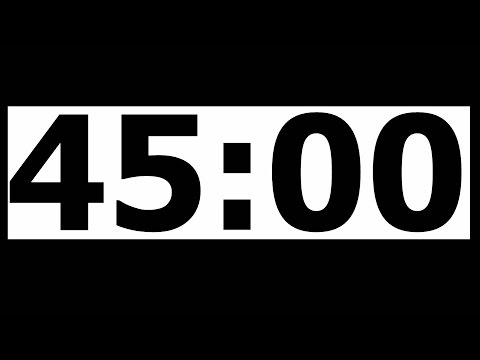 Daily 
Affirmation
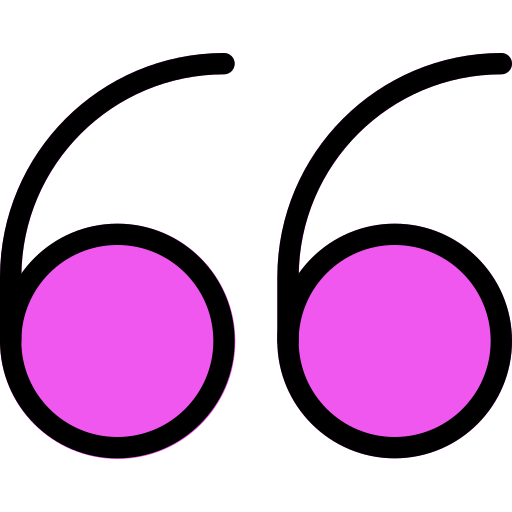 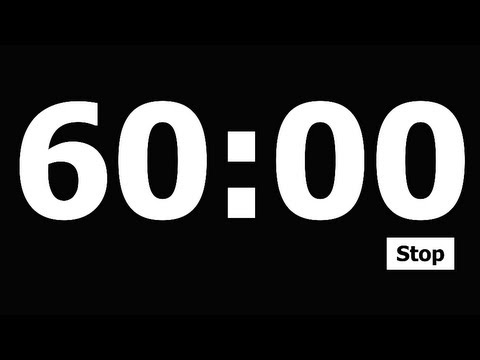 “I am a friend!”
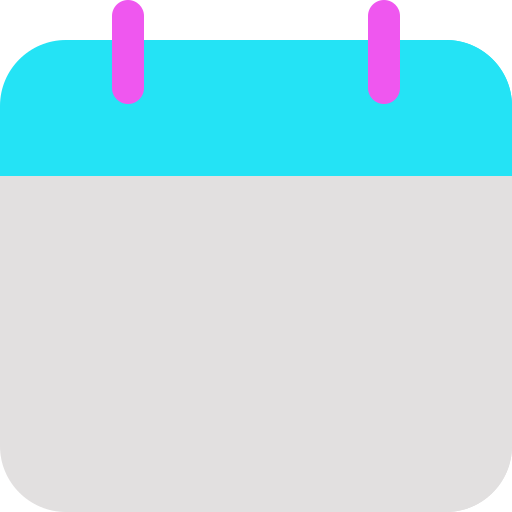 Today’s Lesson
TN Sounds First Vol. 2
Week 16
Day 2
Add a timer
Let’s Learn to Read!
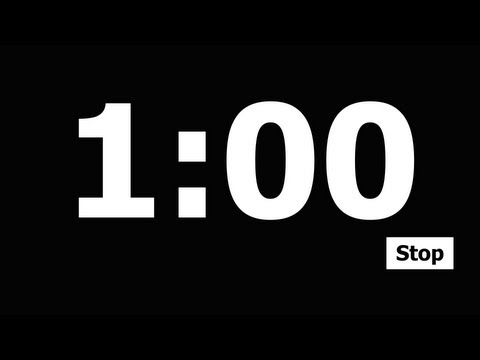 Snatch the Sound
Rhyme Time!
Syllables: Deleting
Words
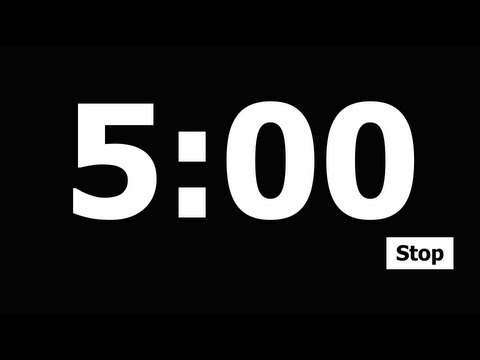 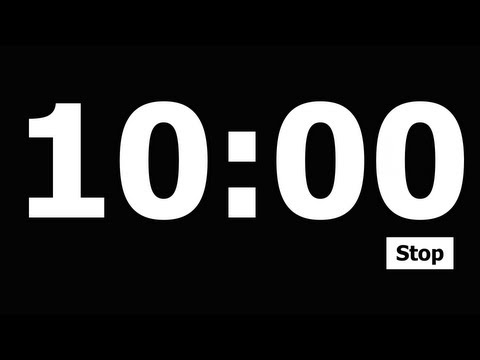 downstairs
downhill
downtown
sunset
sunrise
dome, dice
taste, wave
soak, same
lamp, map
rain, chain
show, know
face, pace
your, yes
stick, chick

✔
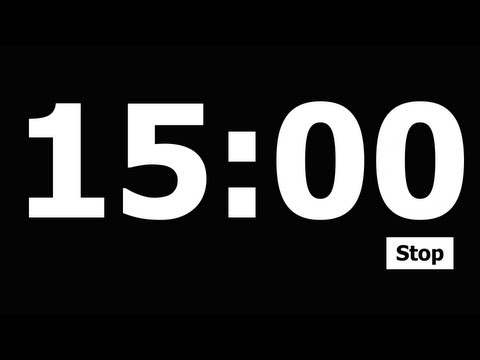 ✔

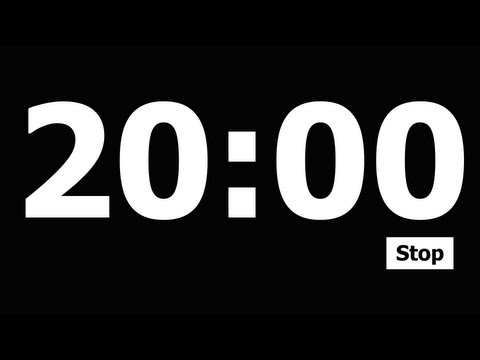 ✔

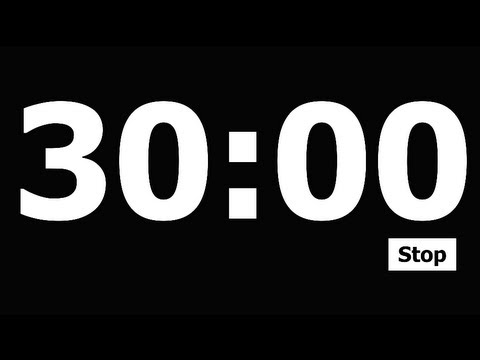 ✗

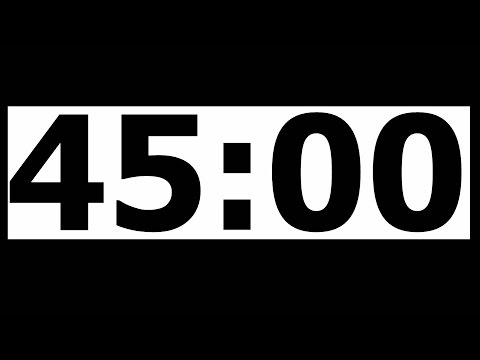 ✔
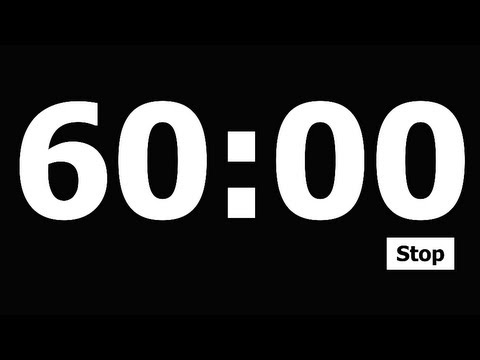 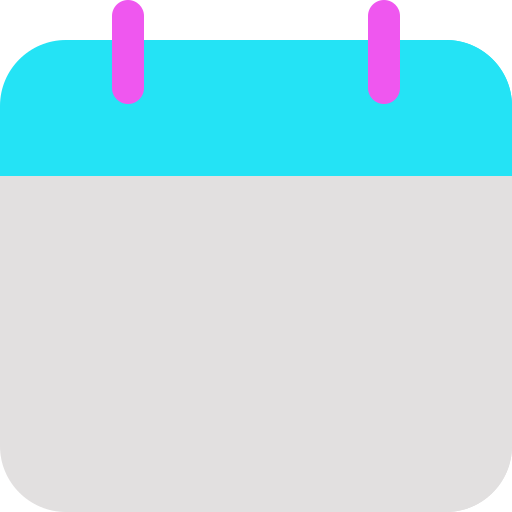 Add a timer
Today’s Lesson
Let’s Learn to Read!
TN Sounds First Vol. 2
Week 16
Day 2
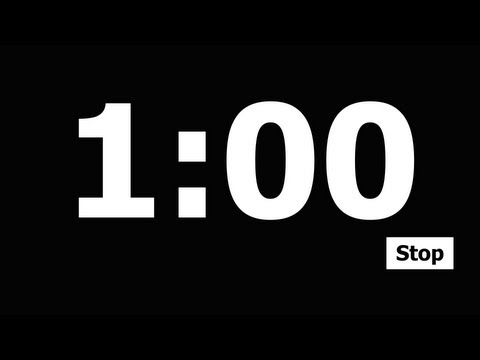 Snatch the Sound
Medial Sound
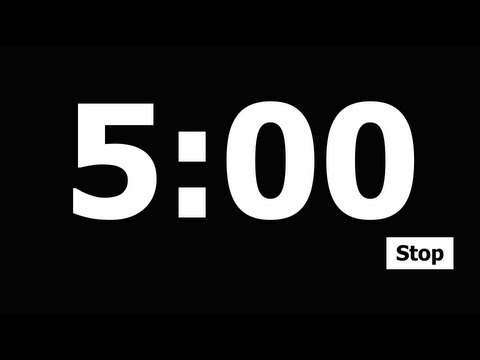 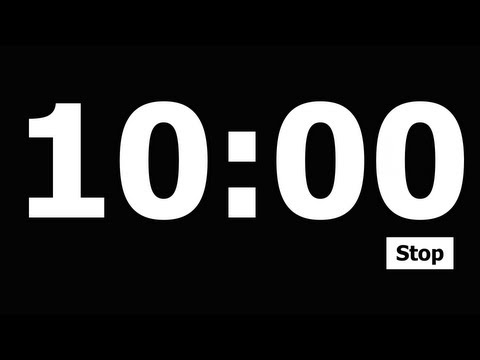 focus, fuss
locate, plate
tennis, luck
follow, olive
sun
tan
get
bin

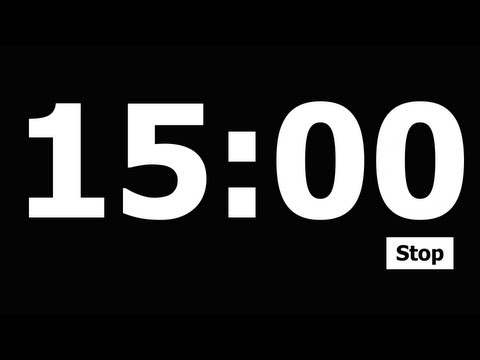 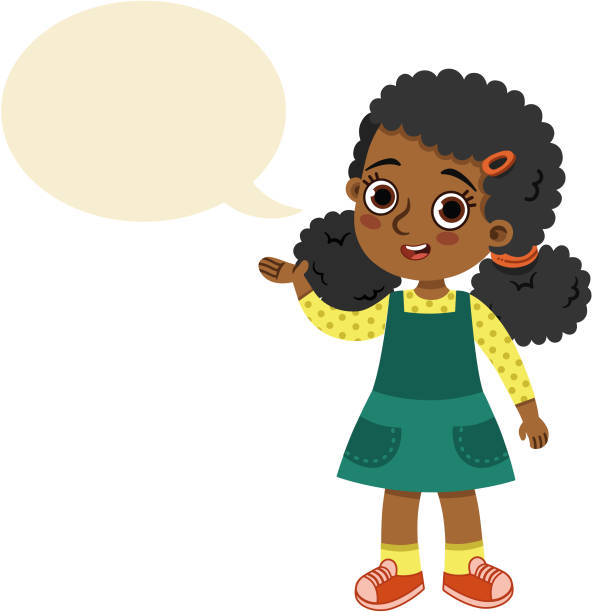 
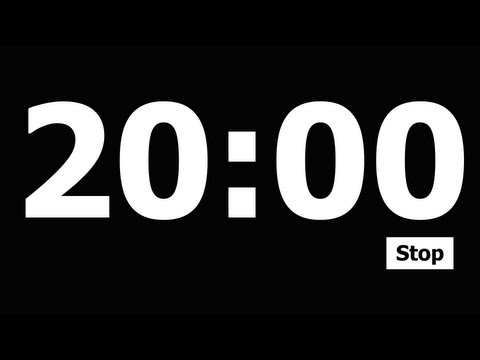 
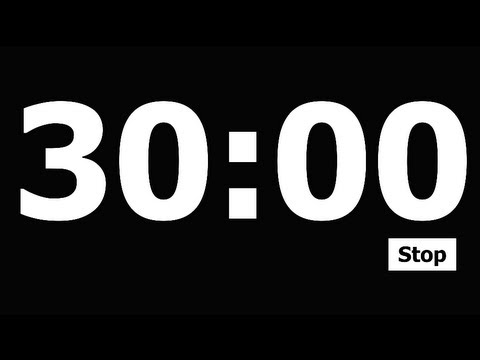 
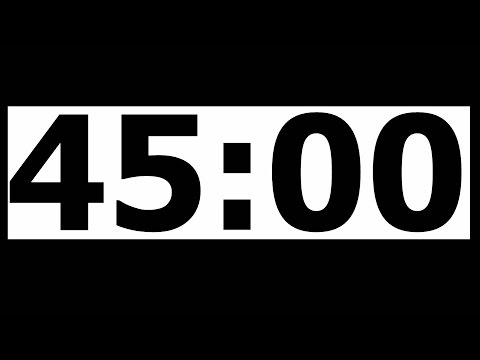 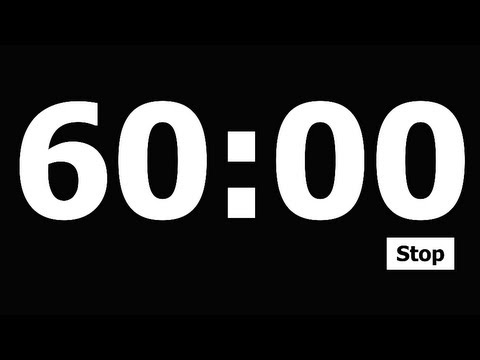 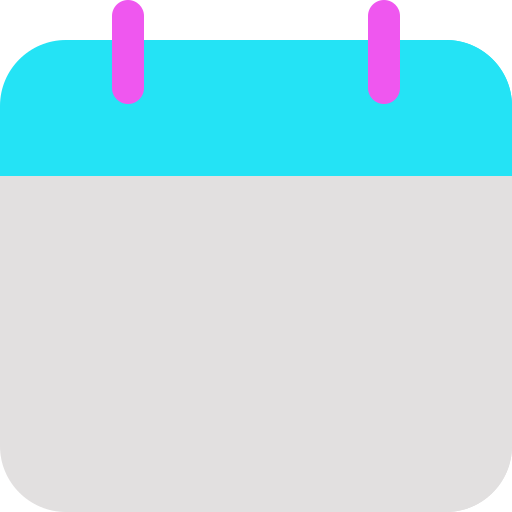 Add a timer
Let’s Learn to Read!
Today’s Lesson
TN Sounds First Vol. 2
Week 16
Day 2
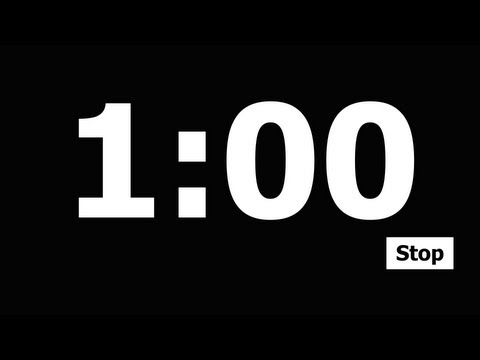 Silly Sentence
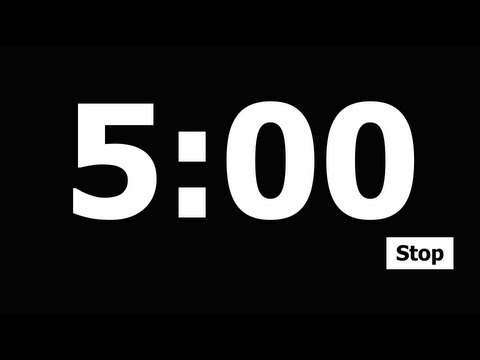 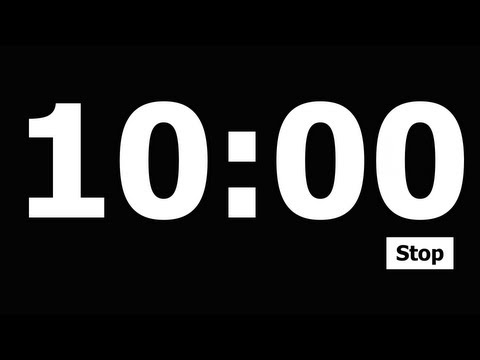 Let’s join the juicy jelly beans jumping up.
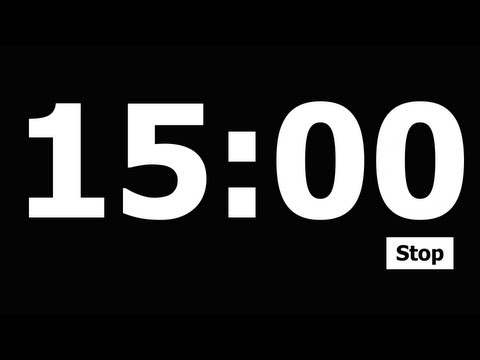 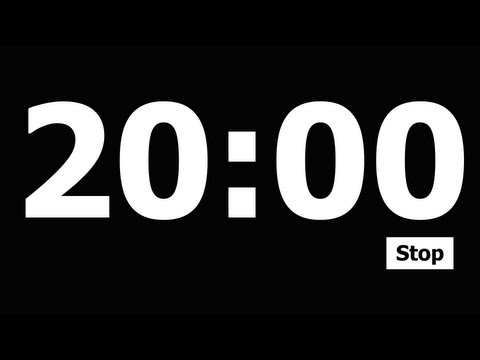 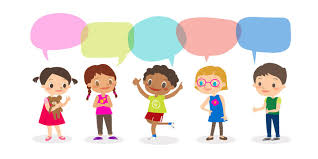 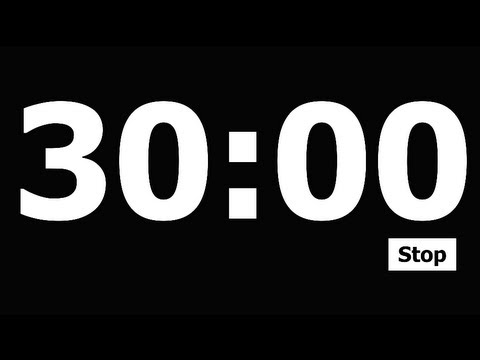 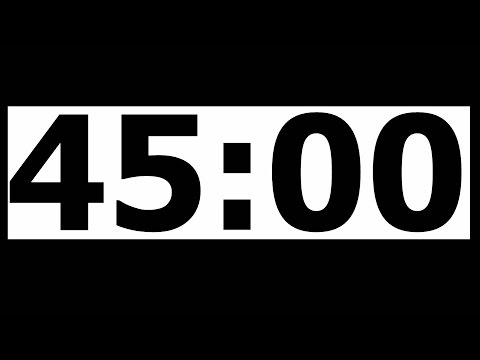 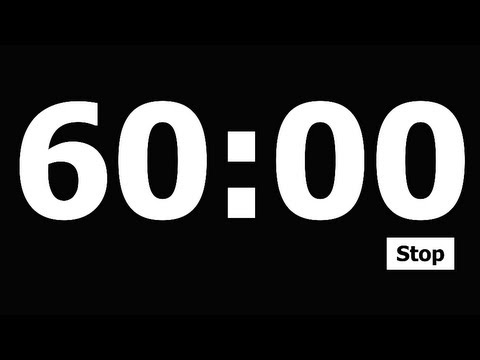 TODAY IS:
Add a timer
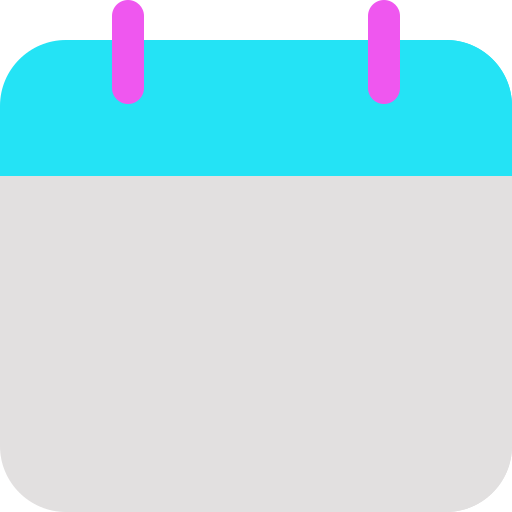 Focus Board
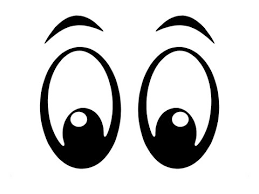 Wednesday
January 15, 2024
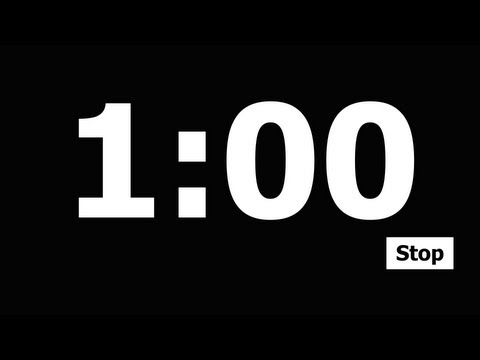 Color and Shape




white
diamond
Letter Bundle
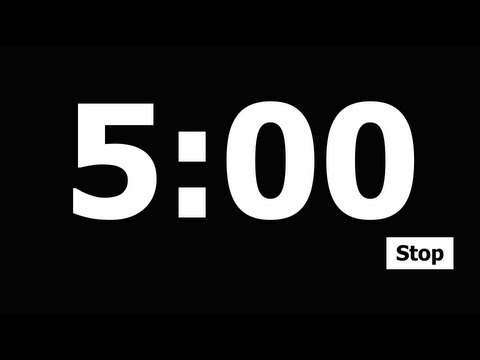 Number
6
six
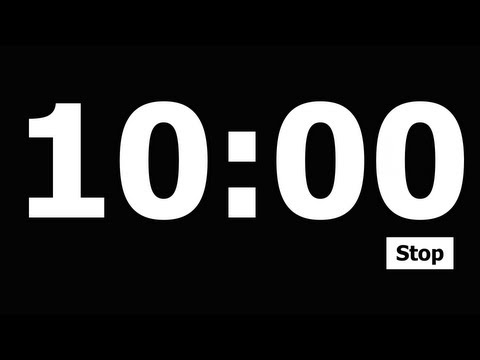 Tt
Vv
Ww
Xx
Uu
Sight Words:
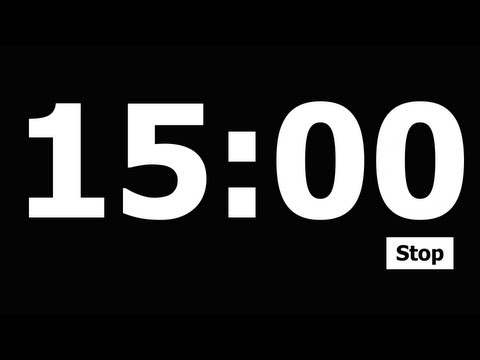 or
one
had
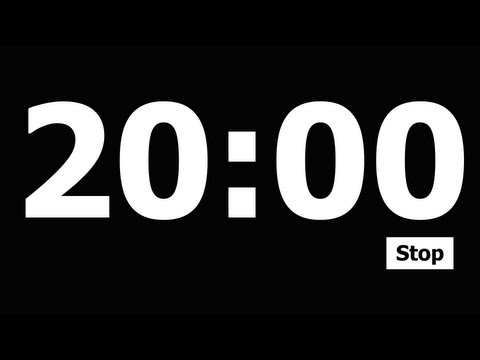 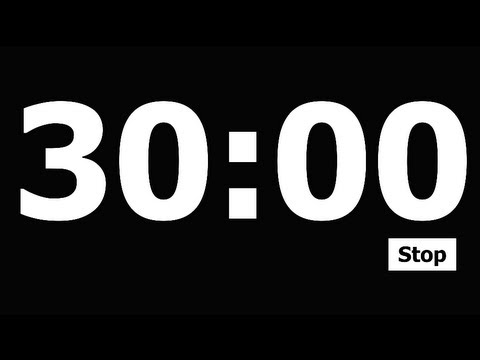 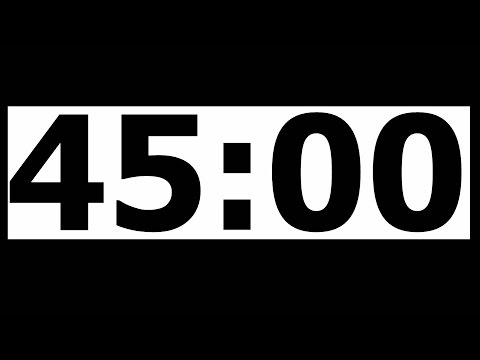 Daily 
Affirmation
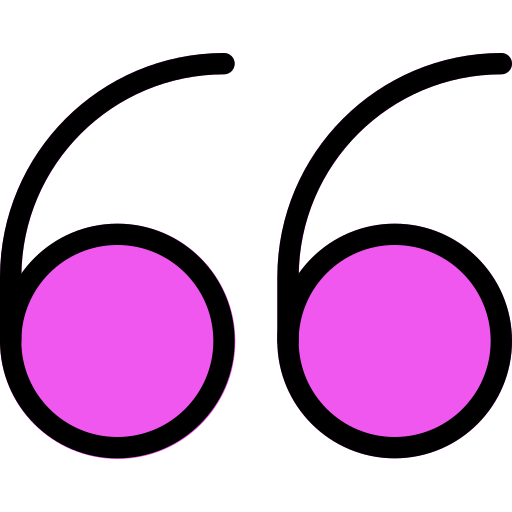 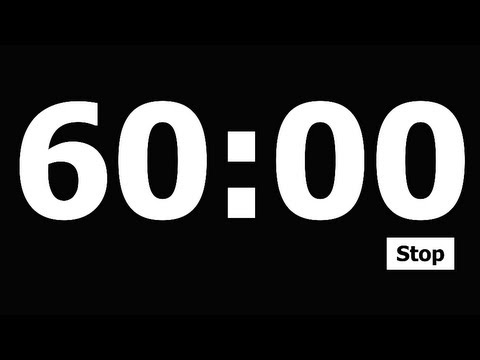 “I am a friend!”
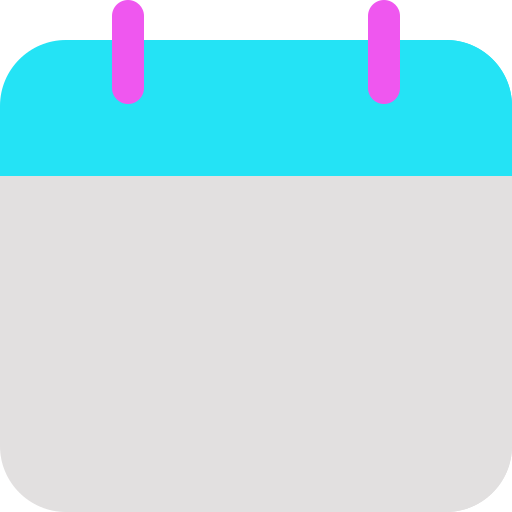 Add a timer
Today’s Lesson
Let’s Learn to Read!
TN Sounds First Vol. 2
Week 16
Day 3
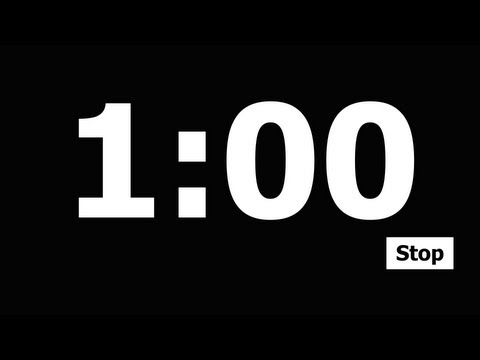 Rhyme Time!
Syllables: Deleting Words
Snatch the Sound
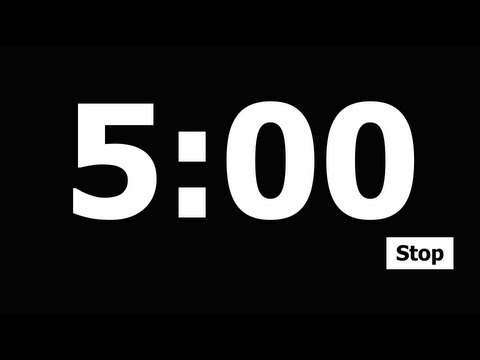 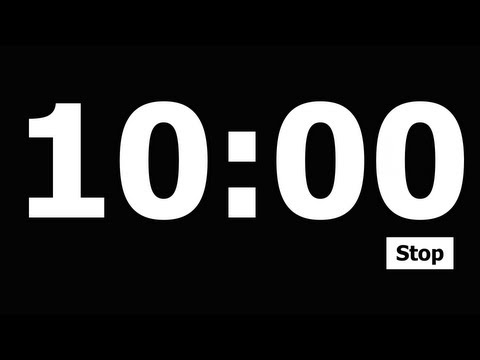 marble, map
camel, juice
bucket, bank
jacket, dollar
go, no
away, play
come, mop
day, stay
rain, pain
something
someone
somewhere
snowman
snowflake

✔
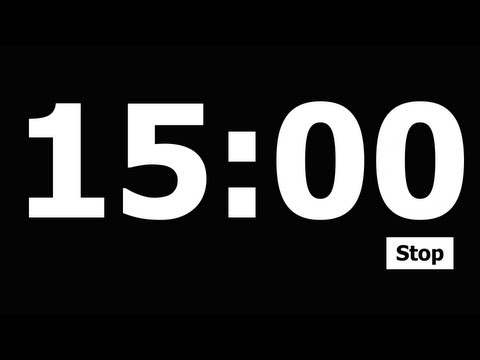 ✔

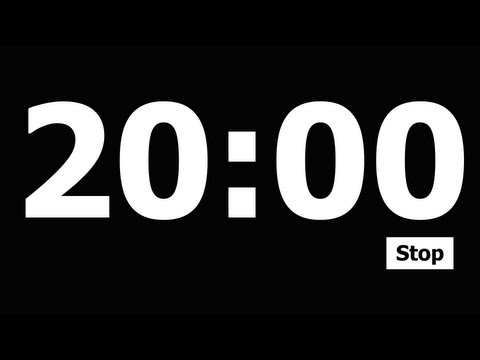 ✗

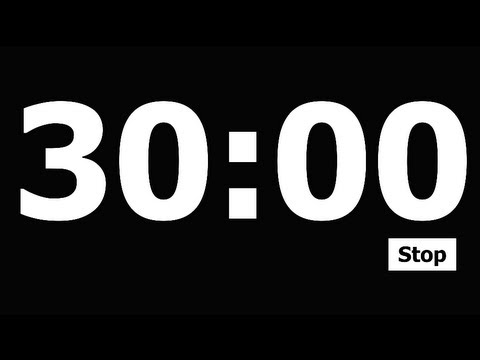 ✔

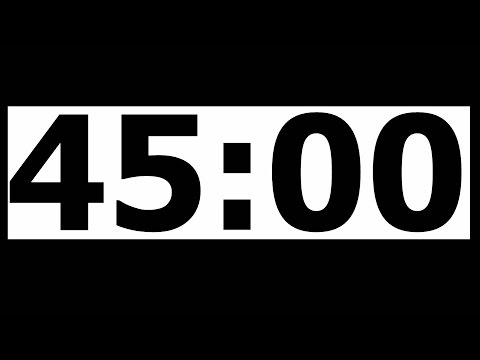 ✔
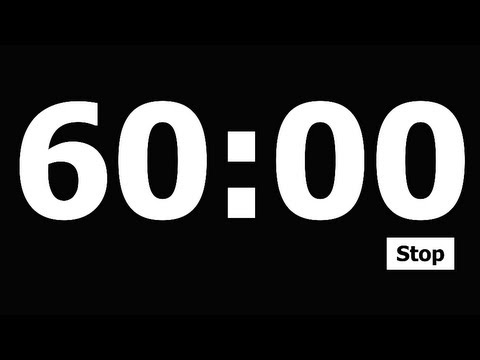 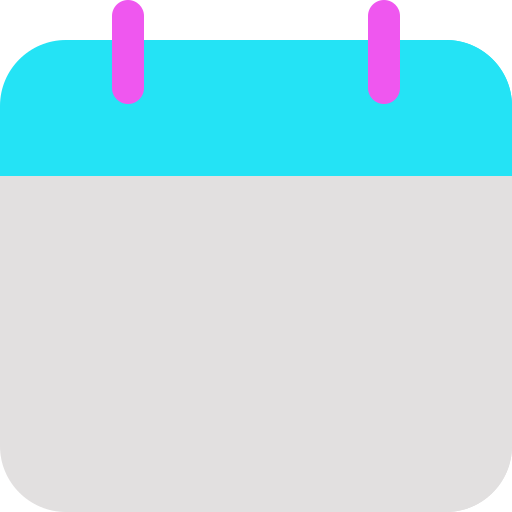 Add a timer
Today’s Lesson
Let’s Learn to Read!
TN Sounds First Vol. 2
Week 16
Day 3
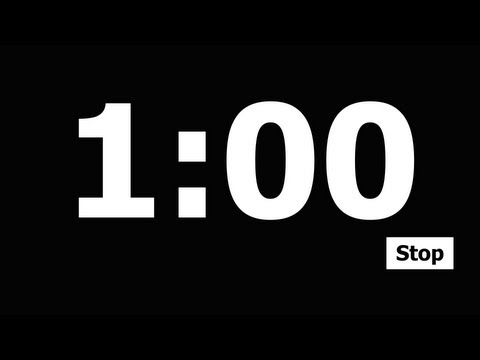 Snatch the Sound
Medial Sound
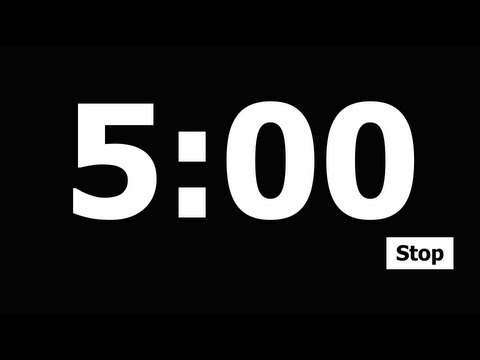 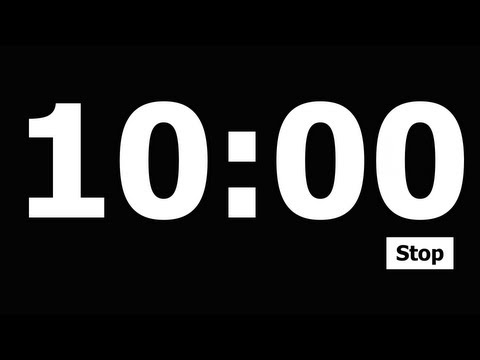 fill, grape
grill, ball
pop, corn
tan, pin
tap
mad
hen
met

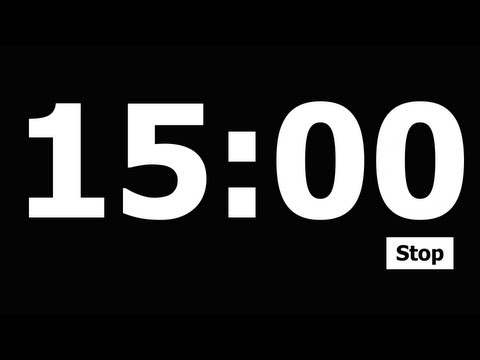 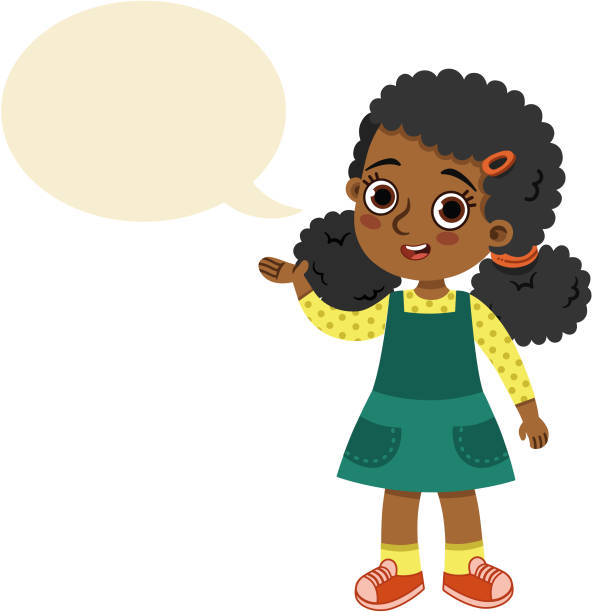 
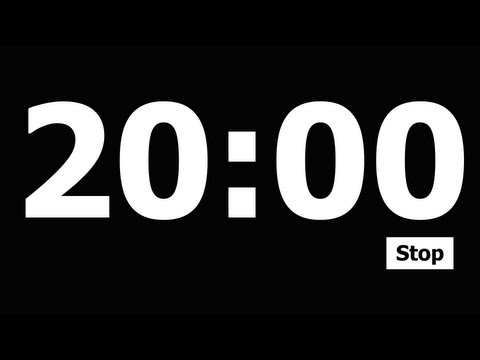 
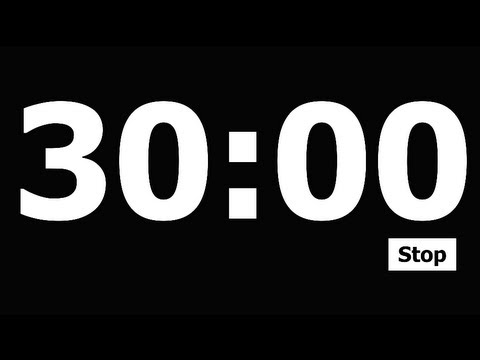 
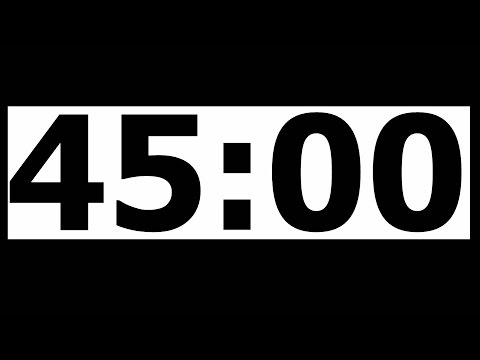 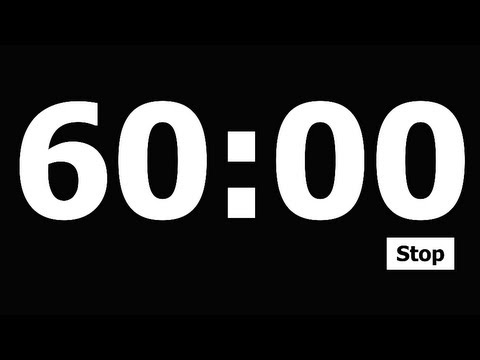 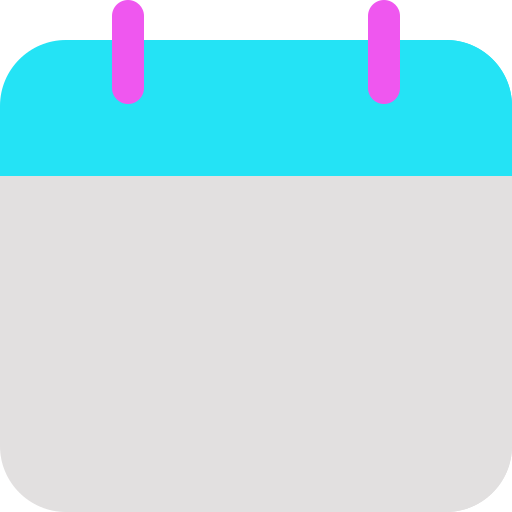 Add a timer
Let’s Learn to Read!
Today’s Lesson
TN Sounds First Vol. 2
Week 16
Day 3
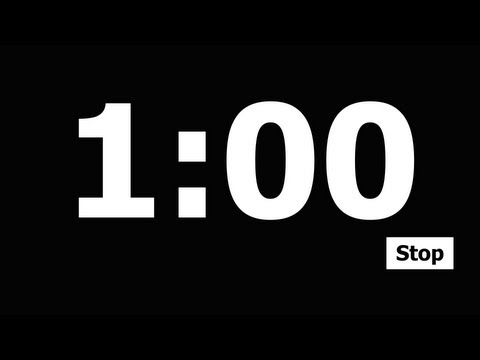 Silly Sentence
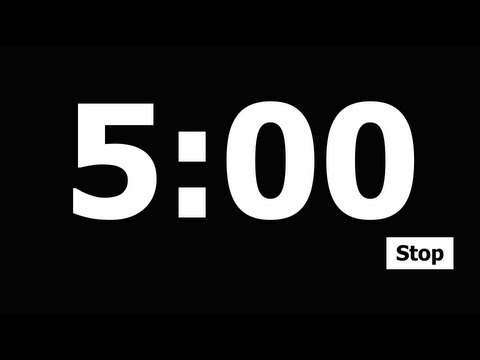 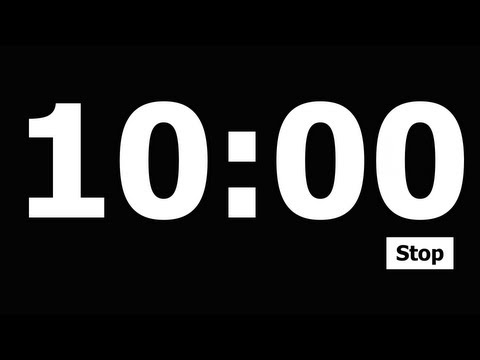 Peggy the pickle pats her puffy poodle.
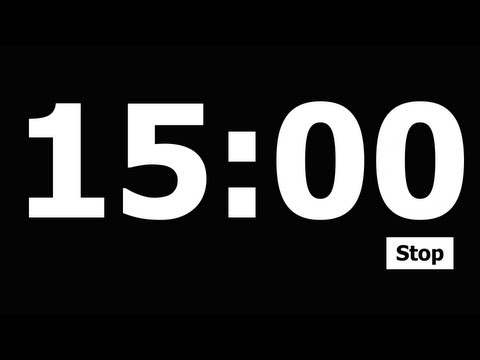 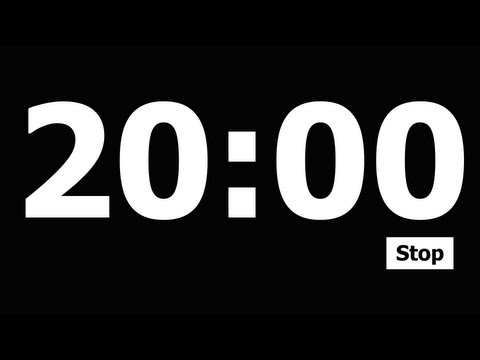 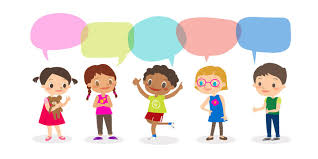 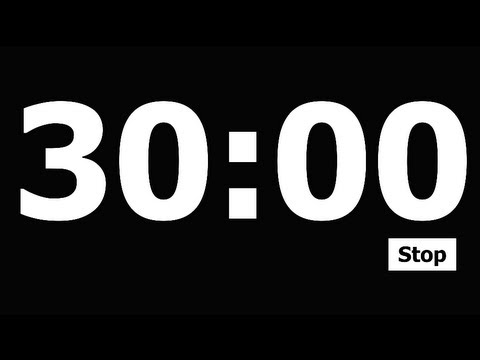 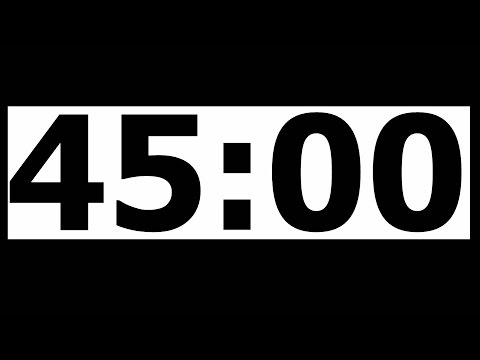 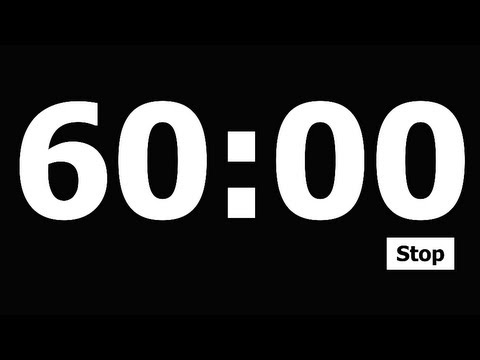 TODAY IS:
Add a timer
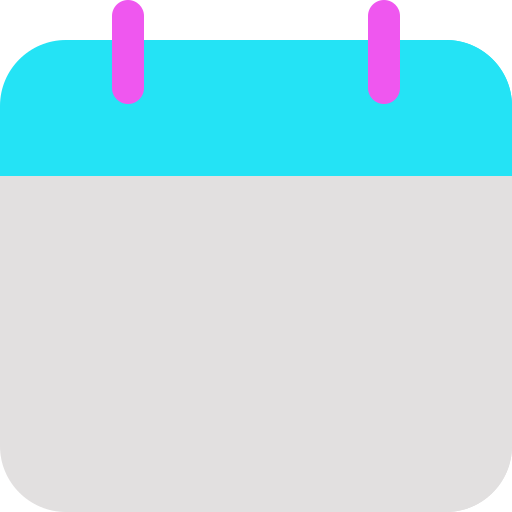 Focus Board
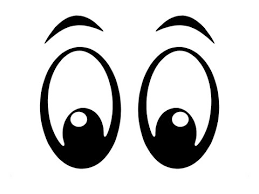 Thursday
January 16, 2024
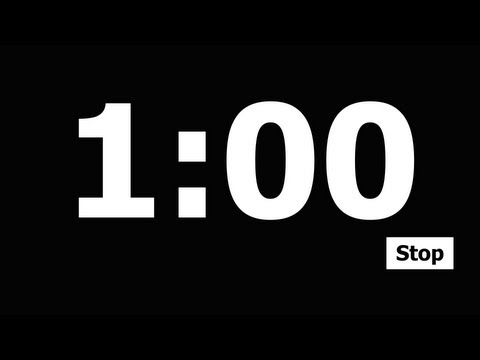 Color and Shape




white
diamond
Letter Bundle
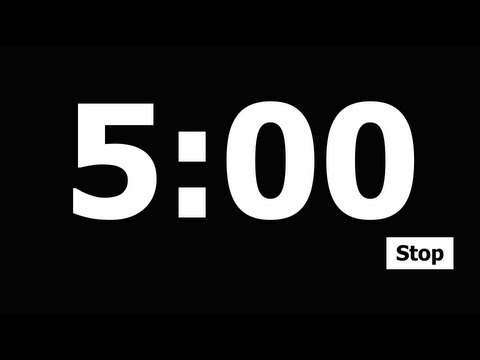 Number
6
six
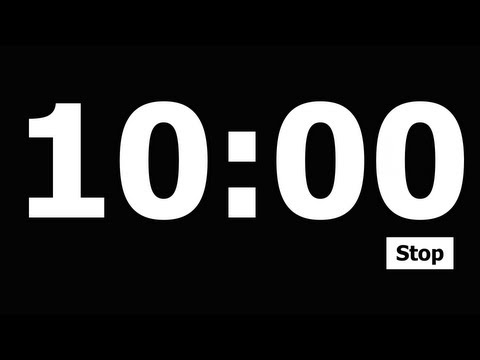 Tt
Vv
Ww
Xx
Uu
Sight Words:
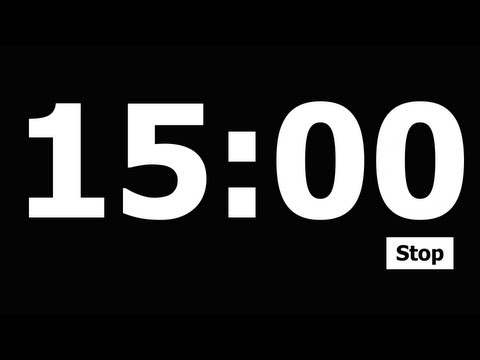 or
one
had
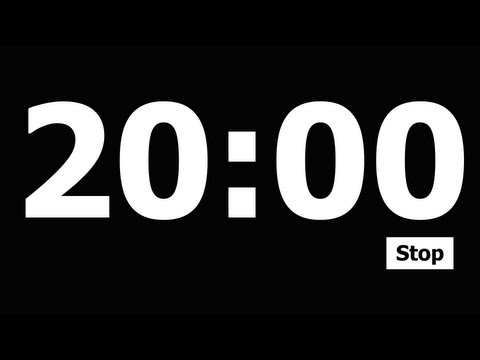 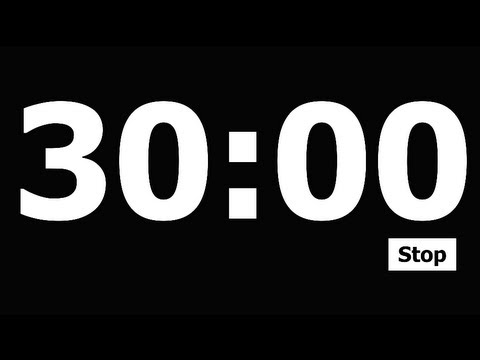 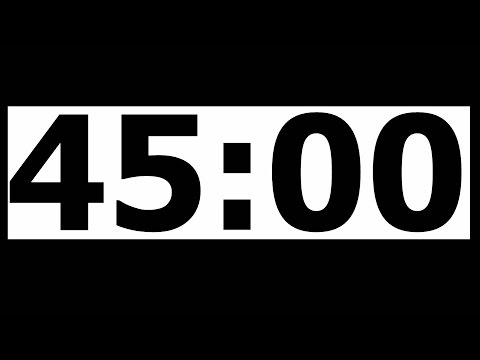 Daily 
Affirmation
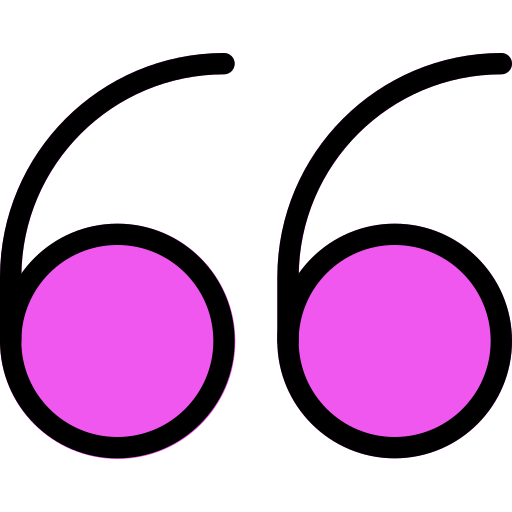 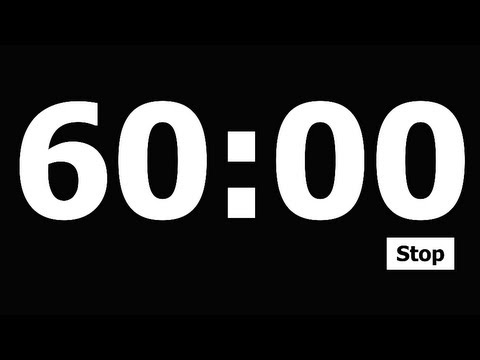 “I am a friend!”
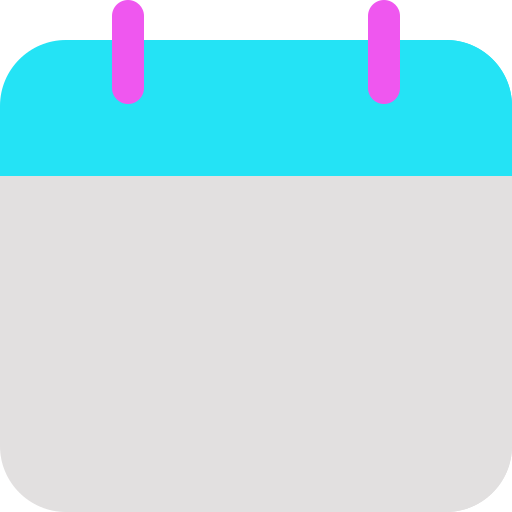 Today’s Lesson
Add a timer
TN Sounds First Vol. 2
Week 16
Day 4
Let’s Learn to Read!
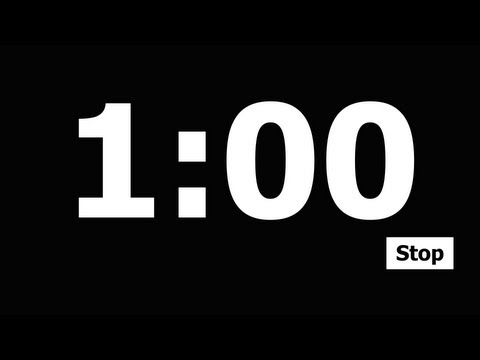 Snatch the Sound
Syllables: Deleting
Words
Rhyme Time!
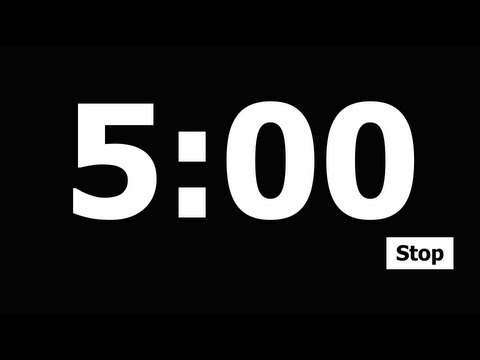 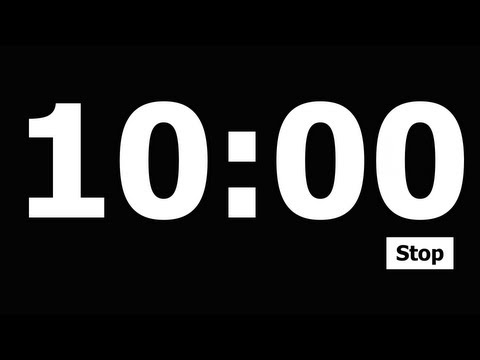 Cat, hat
Red, bed
Lock, new
Gown, town
Gum, bunk
outdoors
outfield
outfit
pigtail
pigpen
river, ruler
turtle, teacher
froze, chew
guess, bat

✔
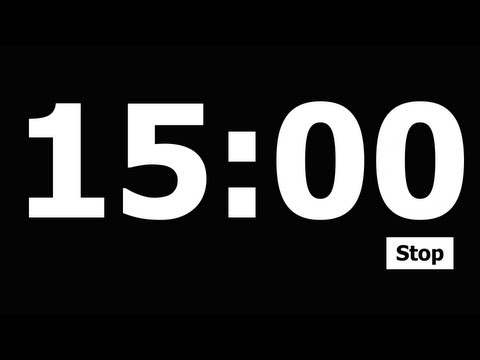 ✔

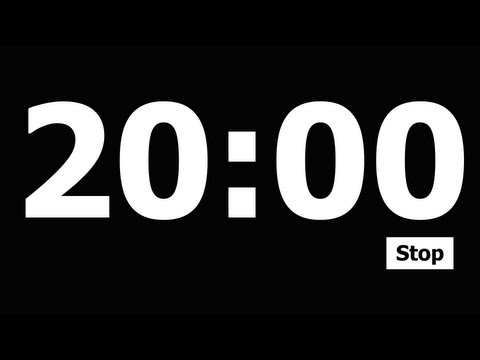 ✗

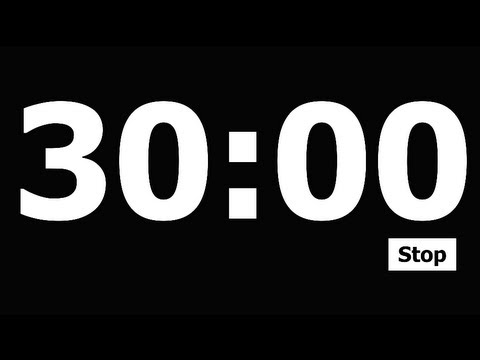 ✔

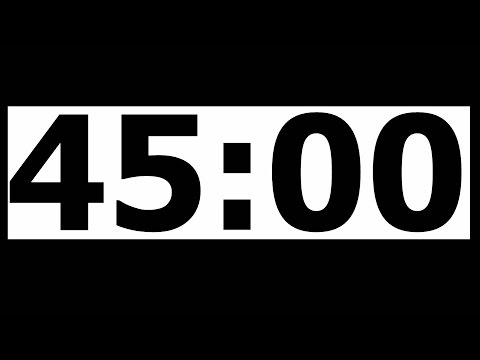 ✗
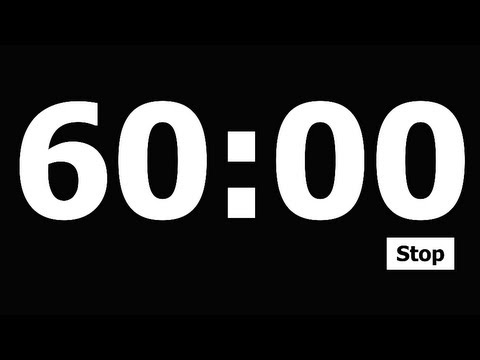 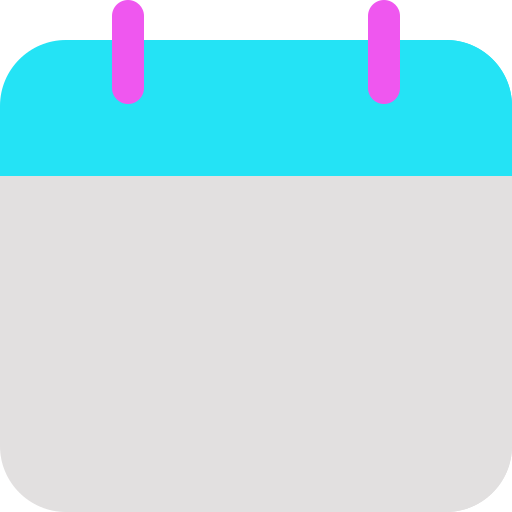 Add a timer
Today’s Lesson
Let’s Learn to Read!
TN Sounds First Vol. 2
Week 16
Day 4
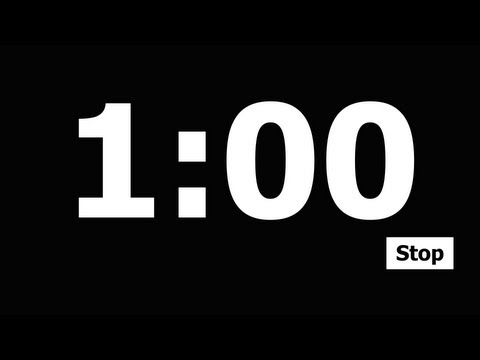 Snatch the Sound
Medial Sound
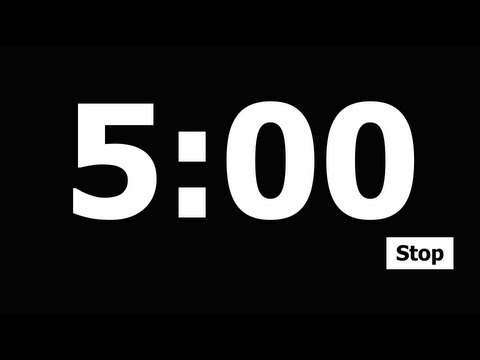 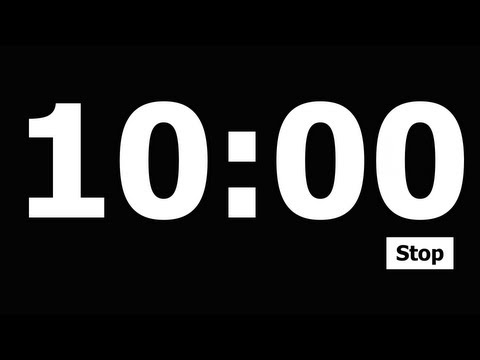 paint, mop
pack, high 
pay, stay
zoo, boo
cut
duck
mop
nod

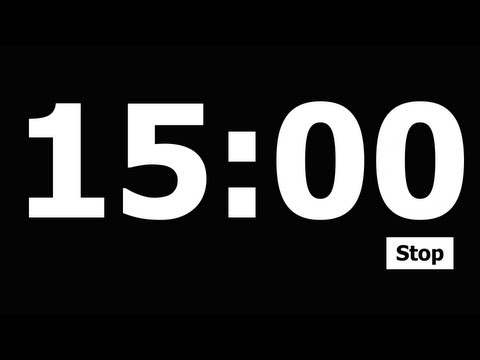 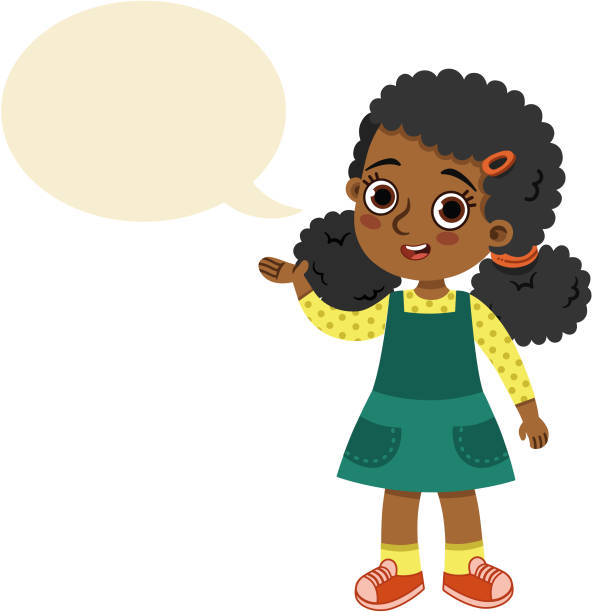 
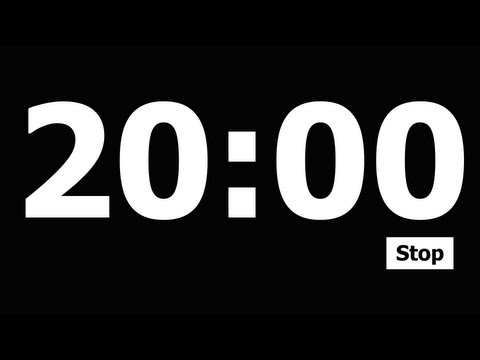 
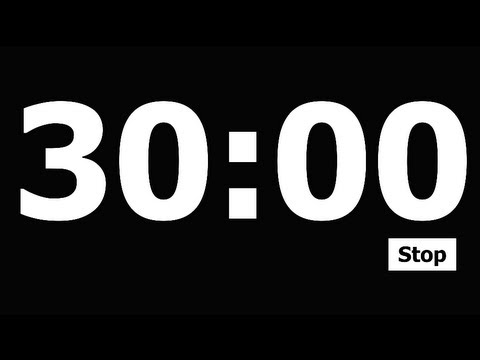 
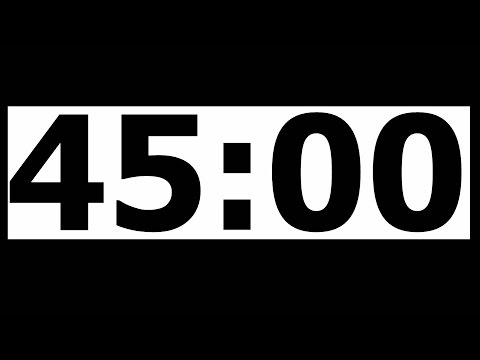 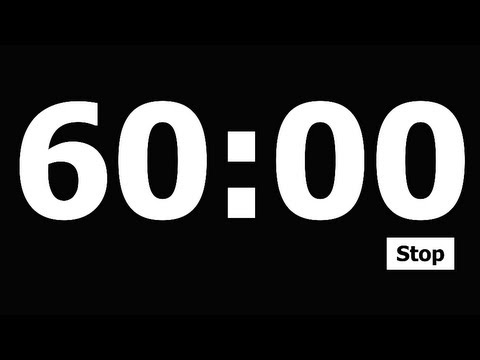 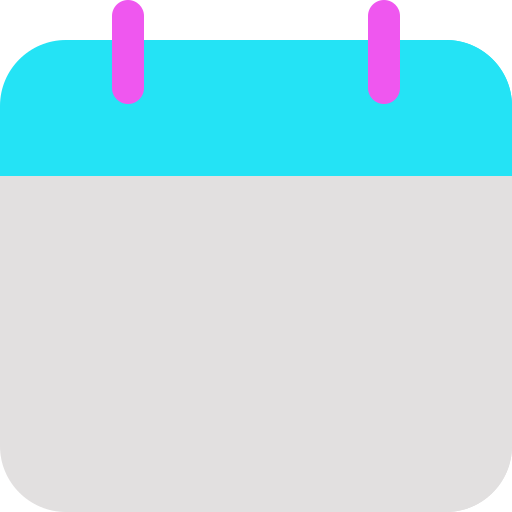 Add a timer
Let’s Learn to Read!
Today’s Lesson
TN Sounds First Vol. 2
Week 16
Day 4
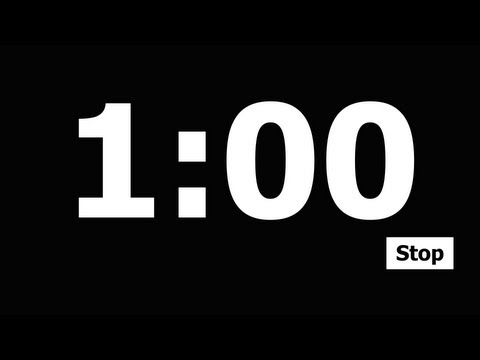 Silly Sentence
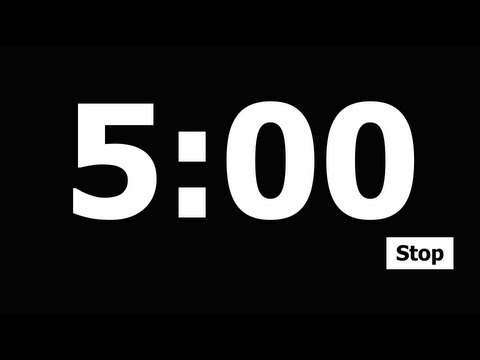 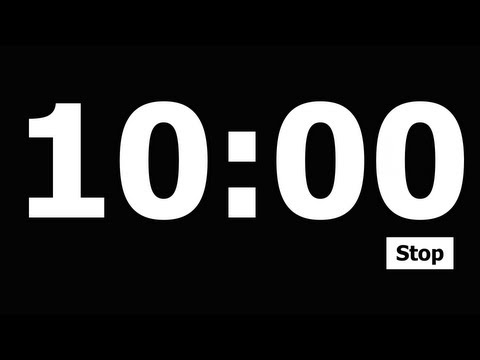 Pete the pup plays punchy piccolo.
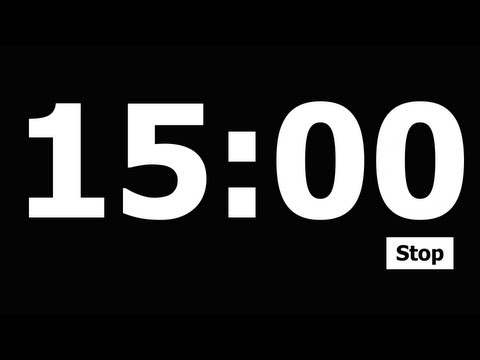 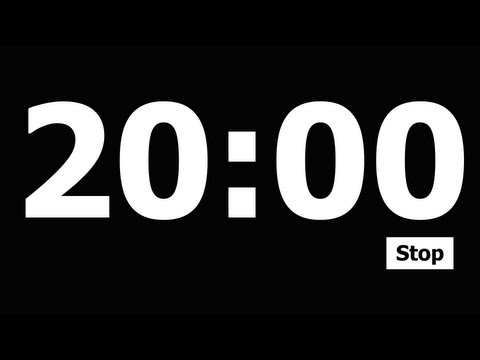 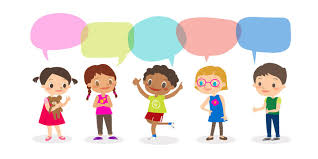 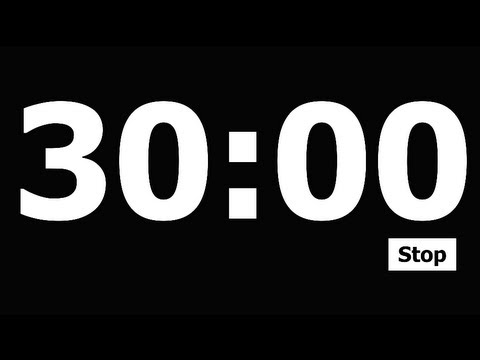 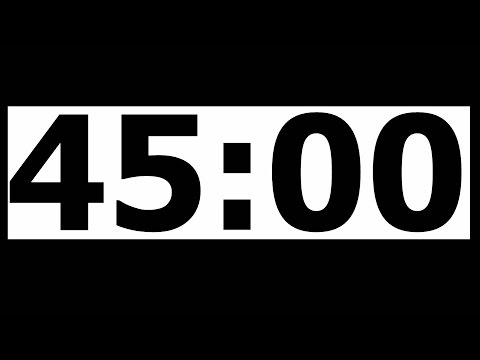 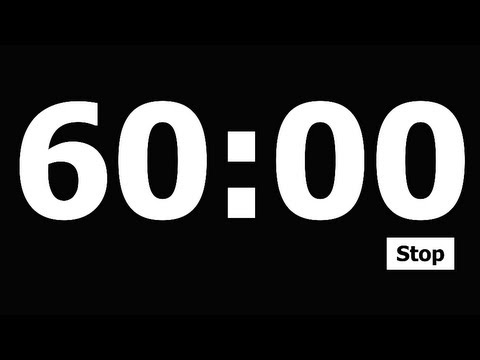 TODAY IS:
Add a timer
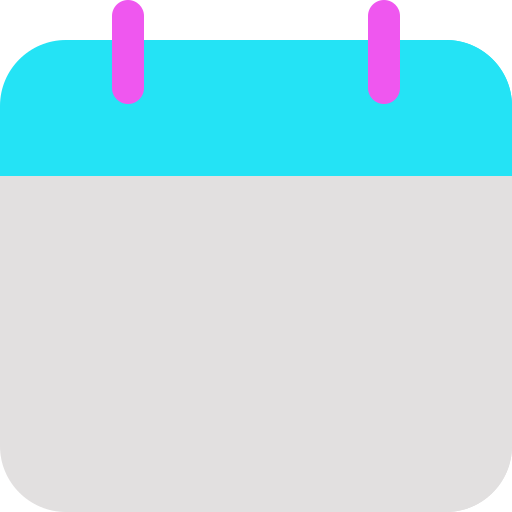 Focus Board
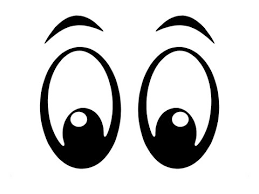 Friday
January 17, 2024
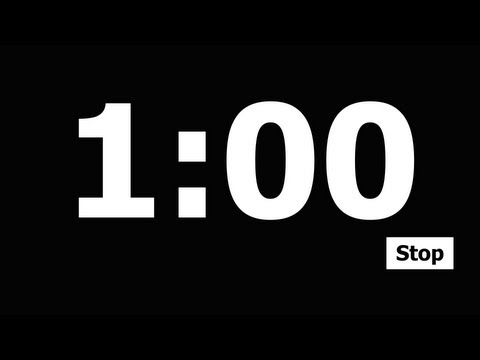 Color and Shape




white
diamond
Letter Bundle
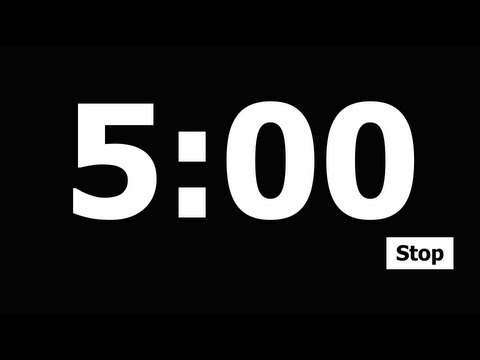 Number
6
six
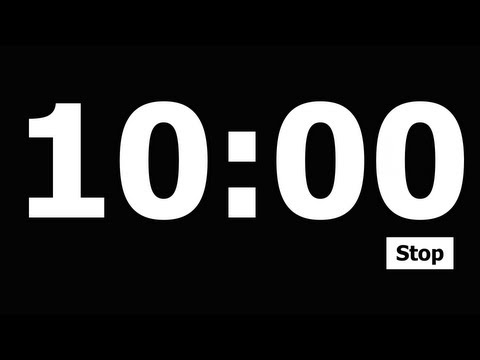 Tt
Vv
Ww
Xx
Uu
Sight Words:
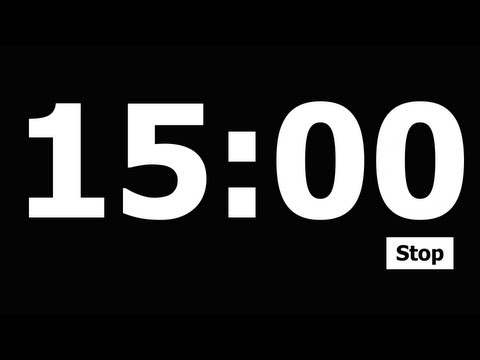 or
one
had
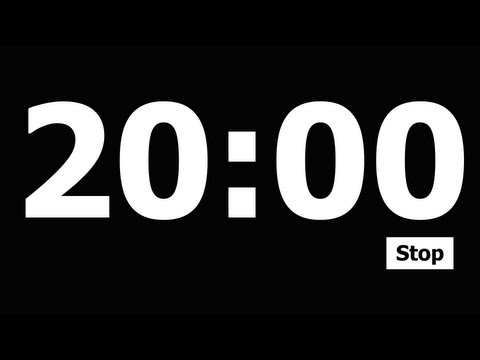 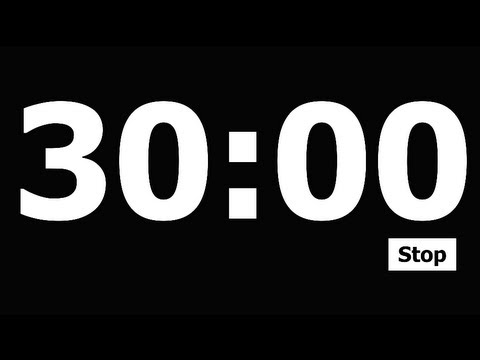 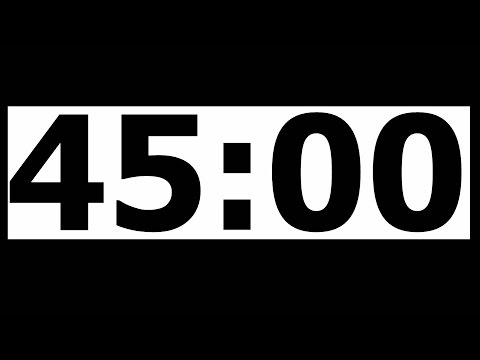 Daily 
Affirmation
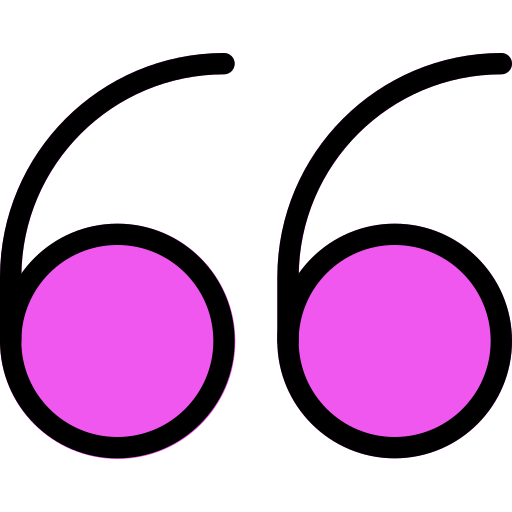 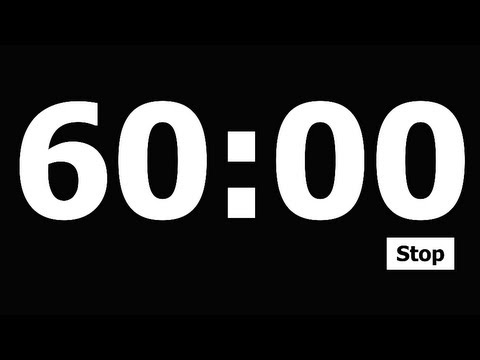 “I am a friend!”
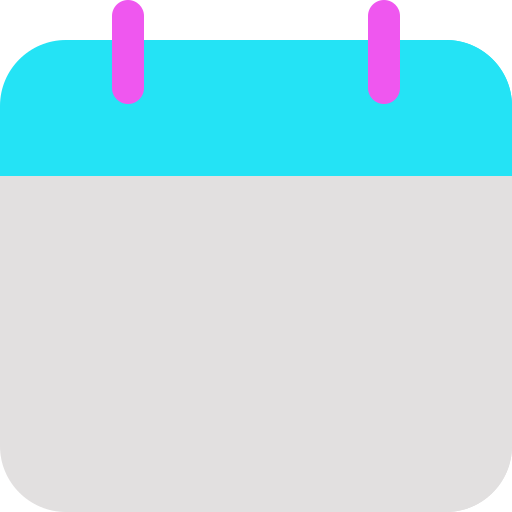 Add a timer
Today’s Lesson
Let’s Learn to Read!
TN Sounds First Vol. 2
Week 16
Day 5
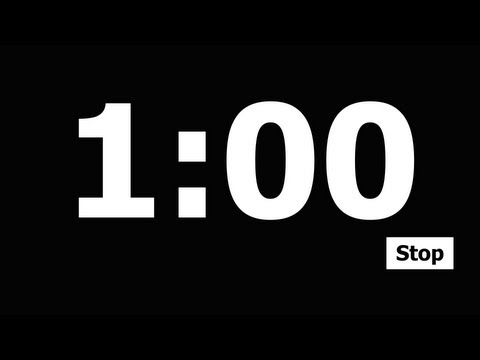 Rhyme Time!
Syllables: Adding Words
Snatch the Sound
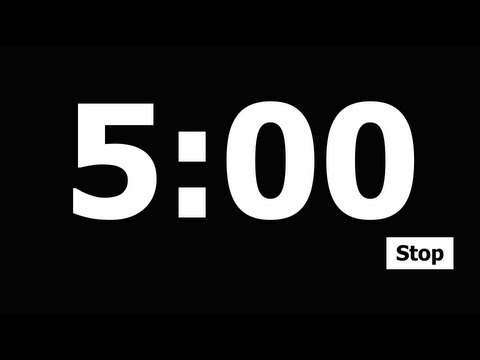 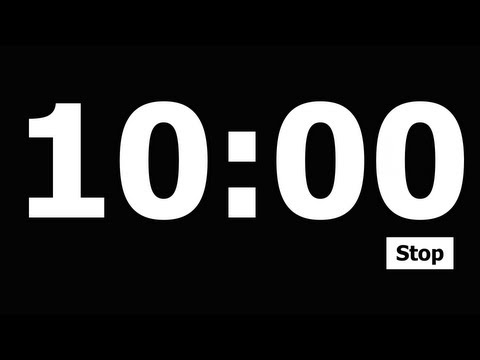 fireman
fireplace
fireworks
headrest
headache
bird, four
lock, stock
cheese, please
bed, head
now, then
him, her
clap, well
nut, net
move, sun
✗

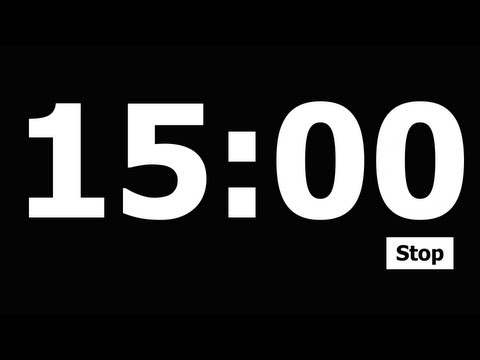 ✔

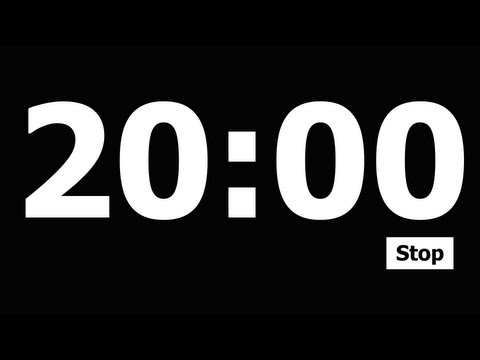 ✔

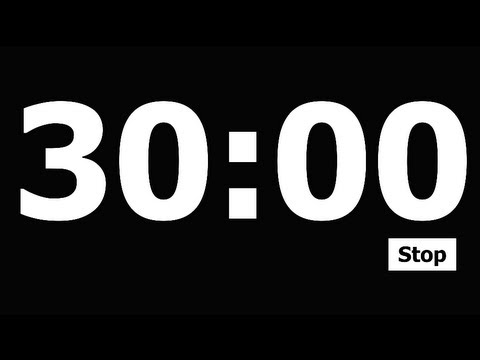 ✔

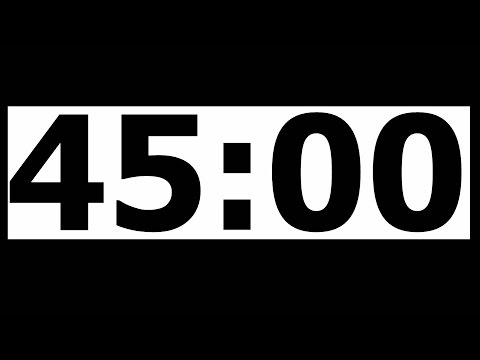 ✗
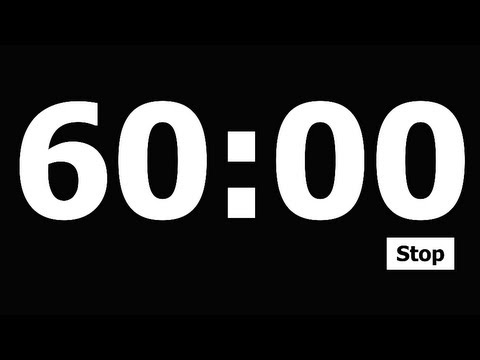 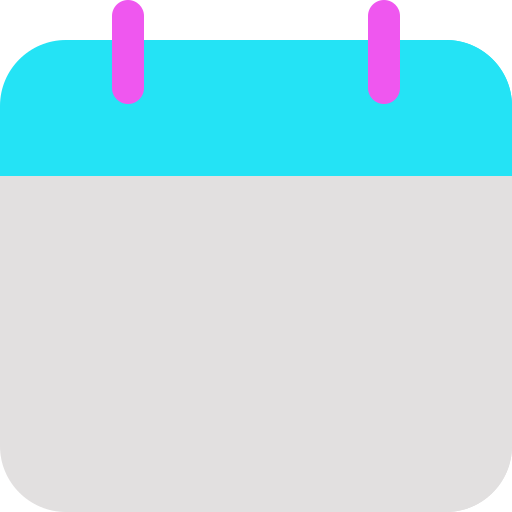 Add a timer
Today’s Lesson
Let’s Learn to Read!
TN Sounds First Vol. 2
Week 16
Day 5
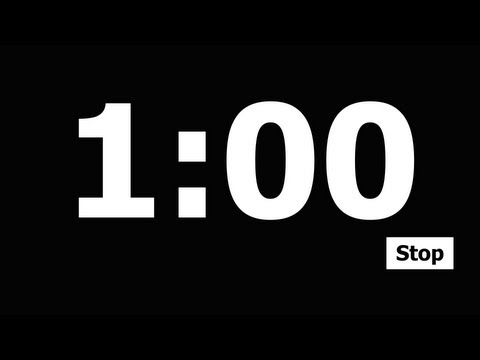 Snatch the Sound
Medial Sound
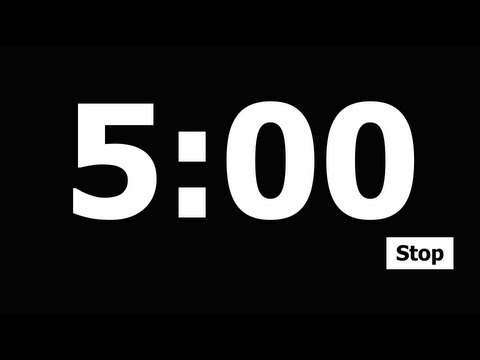 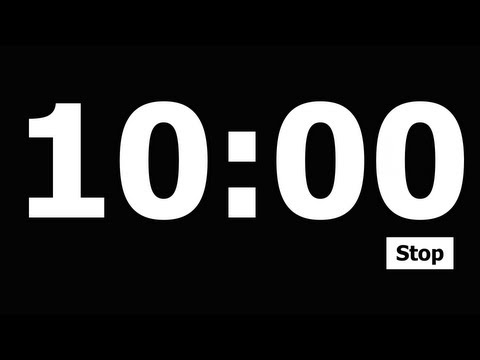 cloudy, stormy
hold, helper
coolest, helpful
dream, bloom
fun
bat
rip
lot

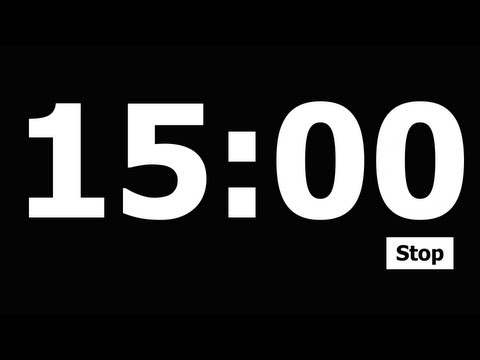 
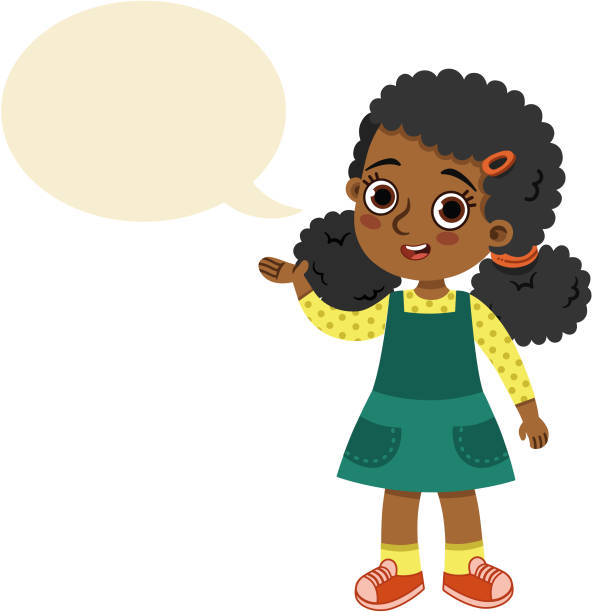 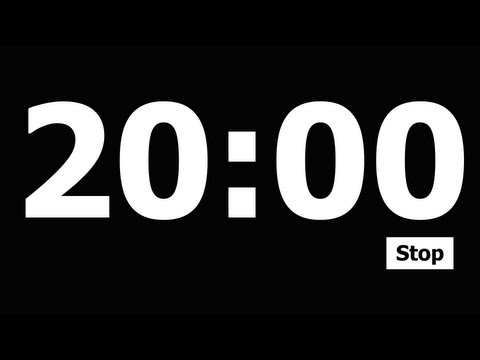 
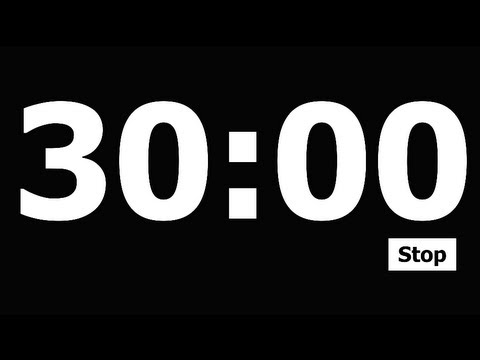 
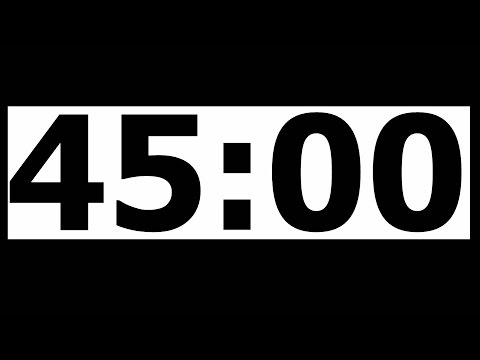 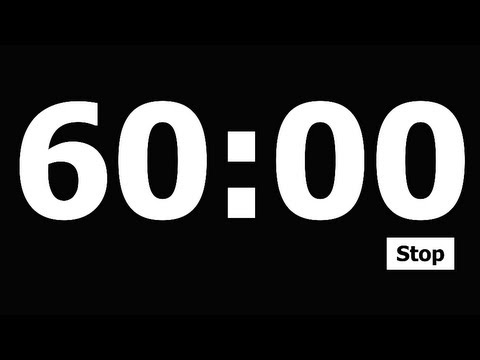 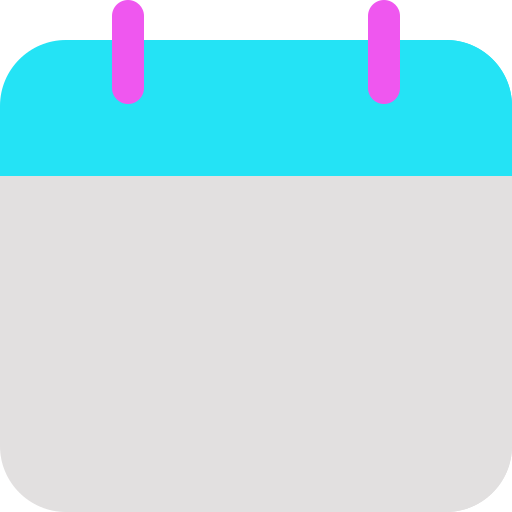 Add a timer
Let’s Learn to Read!
Today’s Lesson
TN Sounds First Vol. 2
Week 16
Day 5
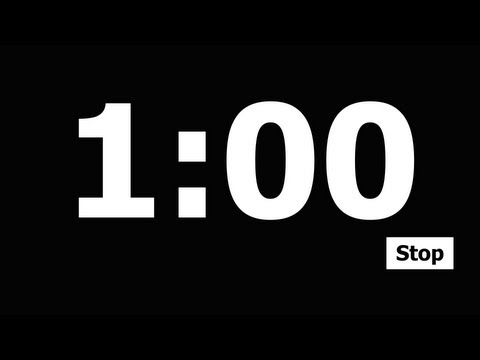 Silly Sentence
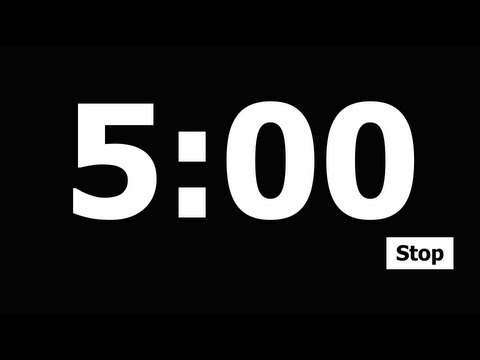 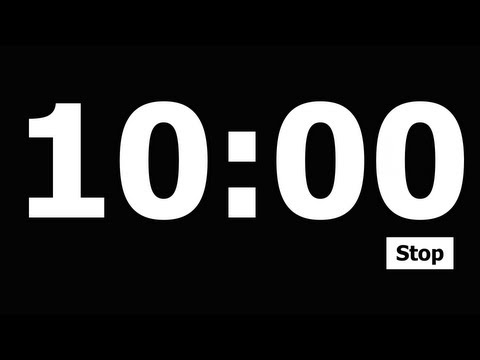 Quincy quaked quite quickly.
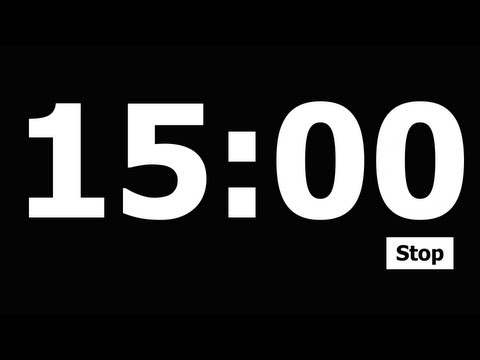 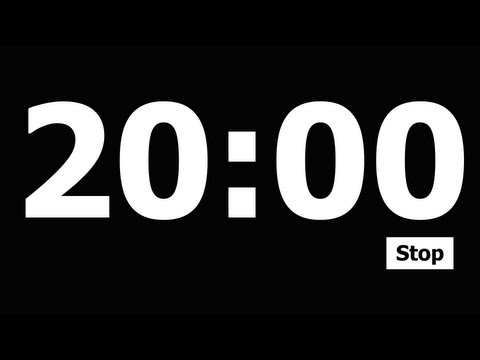 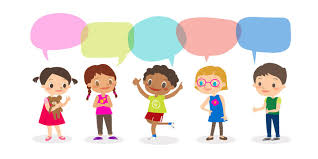 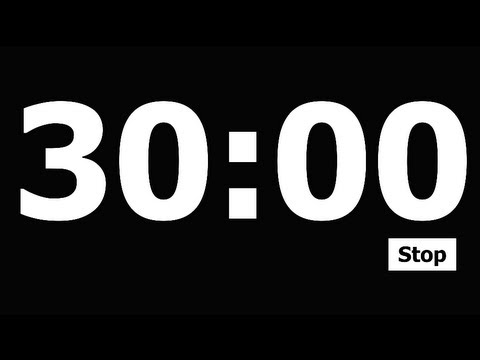 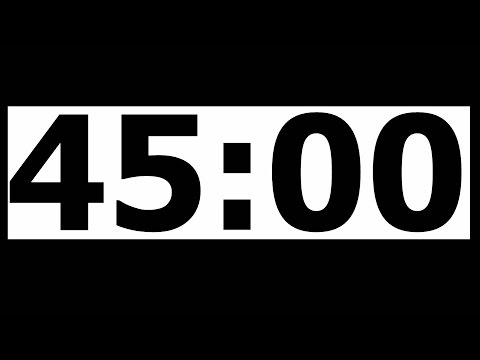 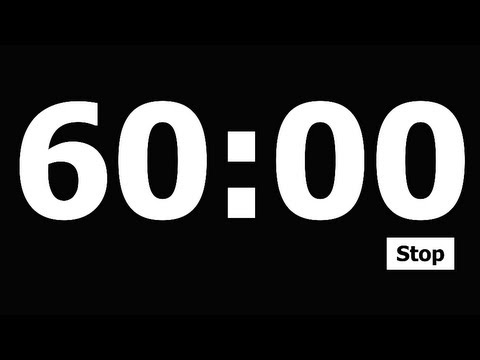